Муниципальное бюджетное дошкольное образовательное учреждение детский сад № 14 города Амурска 
Амурского муниципального района Хабаровского края
«Обзор учебно-методической литературы по формированию основ финансовой грамотности и нравственно-трудового воспитания дошкольников»
Подготовила:
Захарова Татьяна Юрьевна, 
заместитель заведующего по ВОР 
МБДОУ № 14 г. Амурска
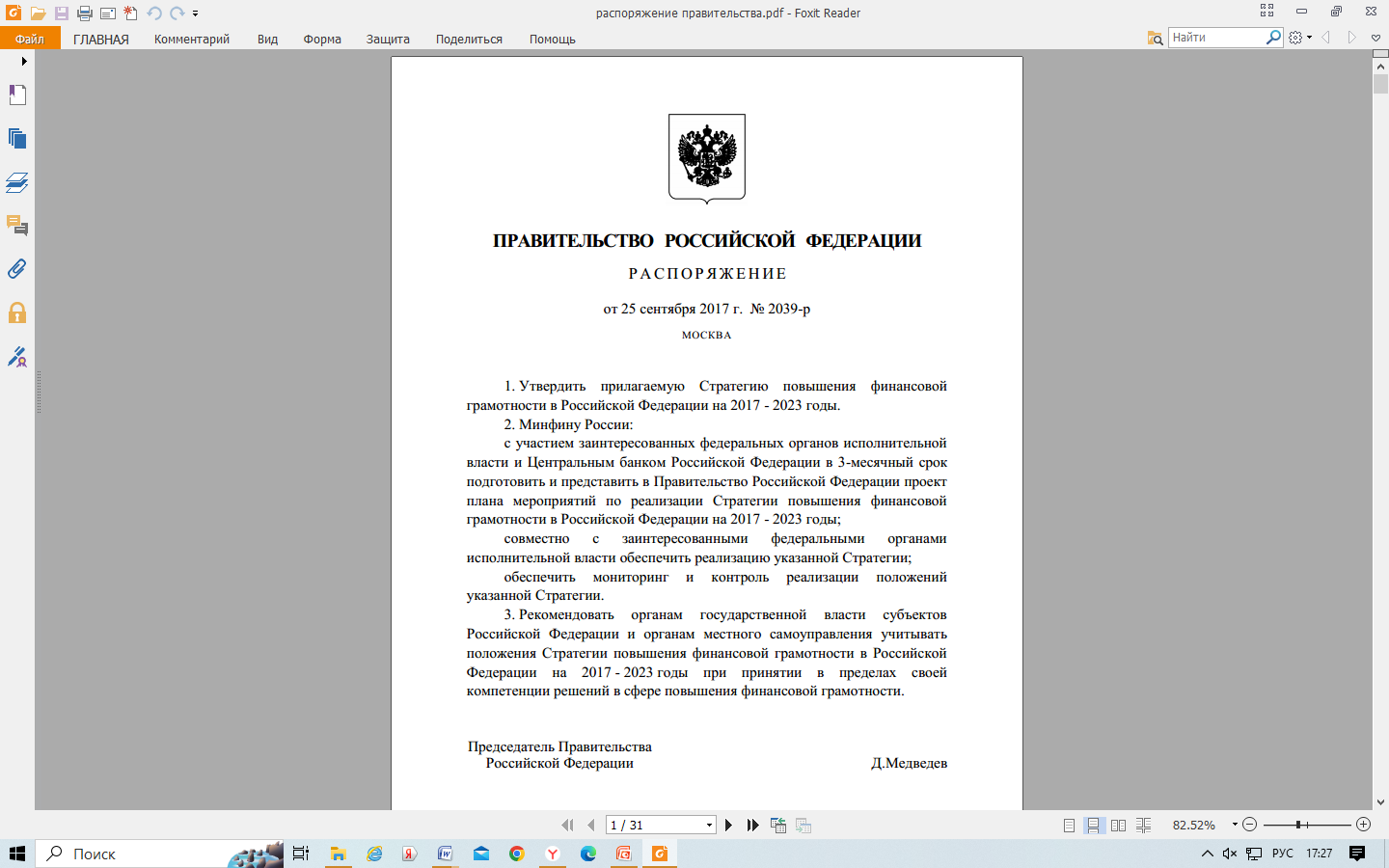 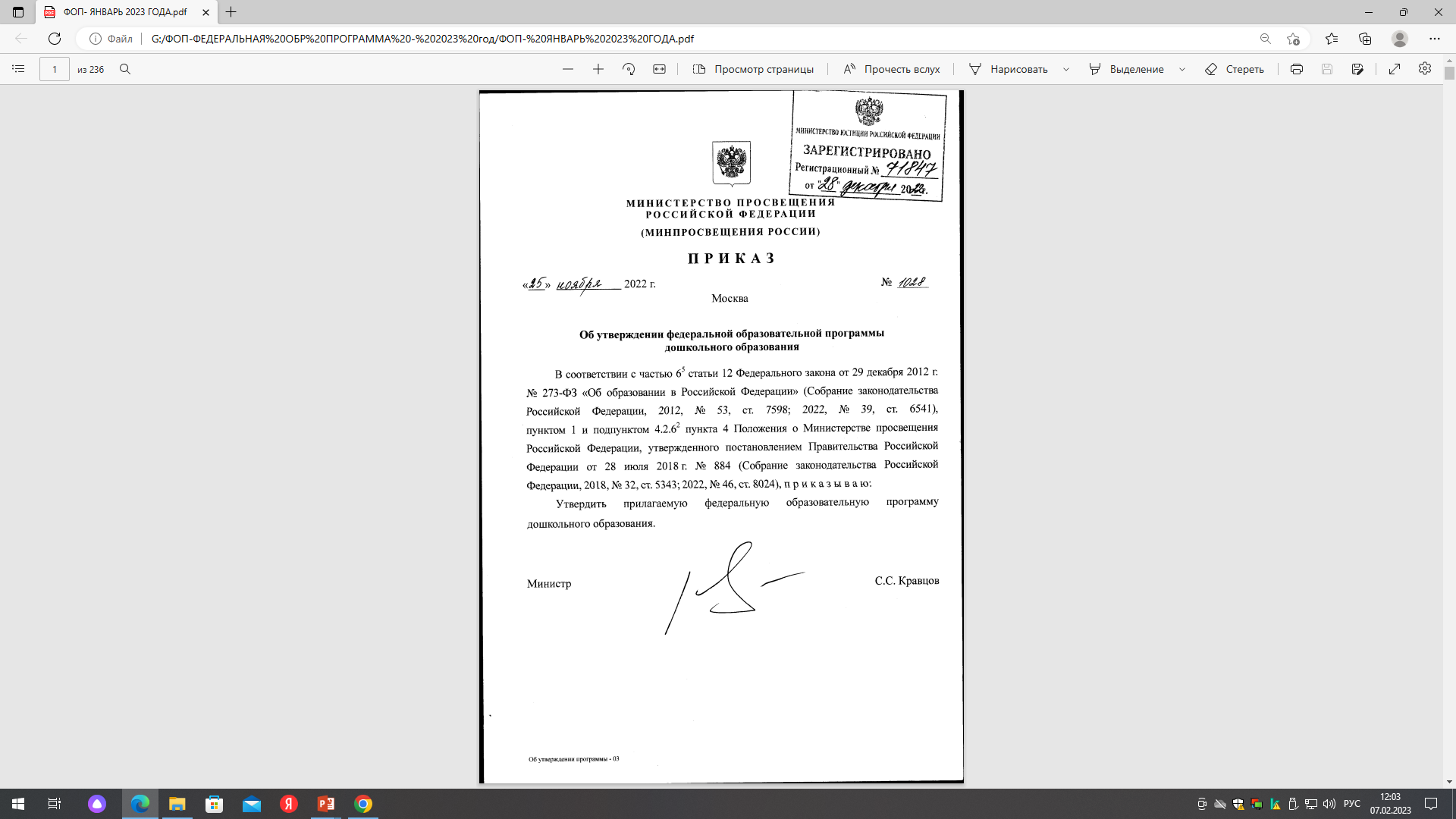 МЕТОДИЧЕСКИЕ РЕКОМЕНДАЦИИ
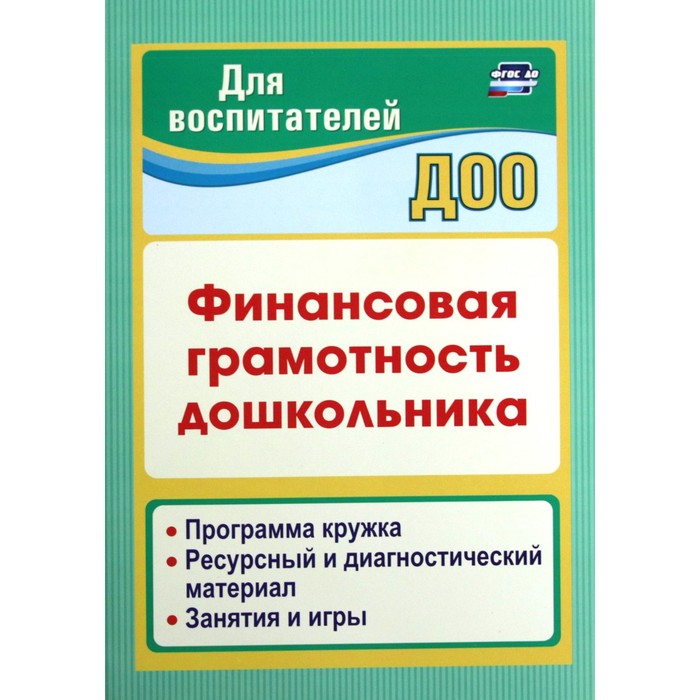 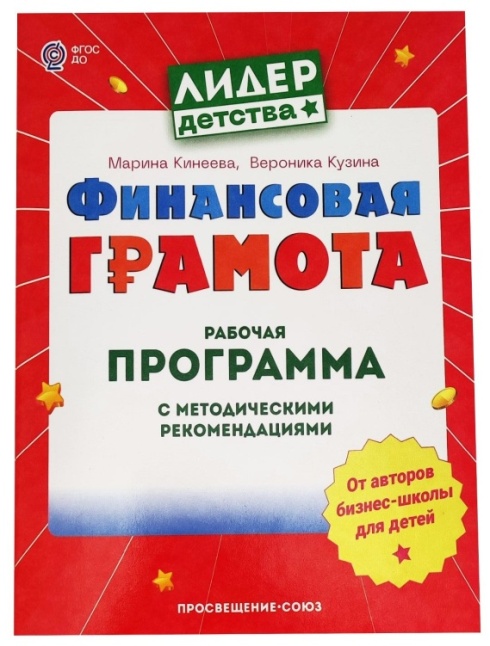 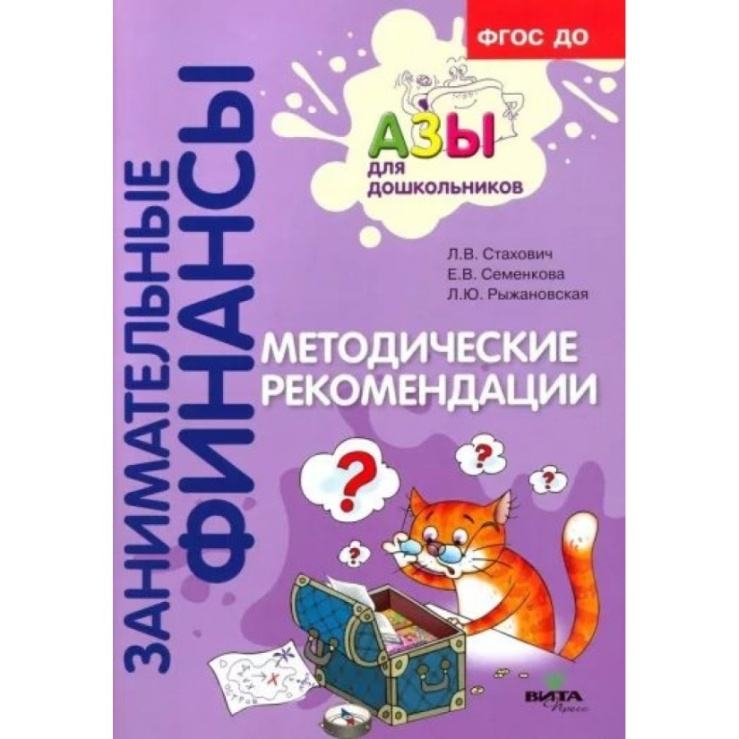 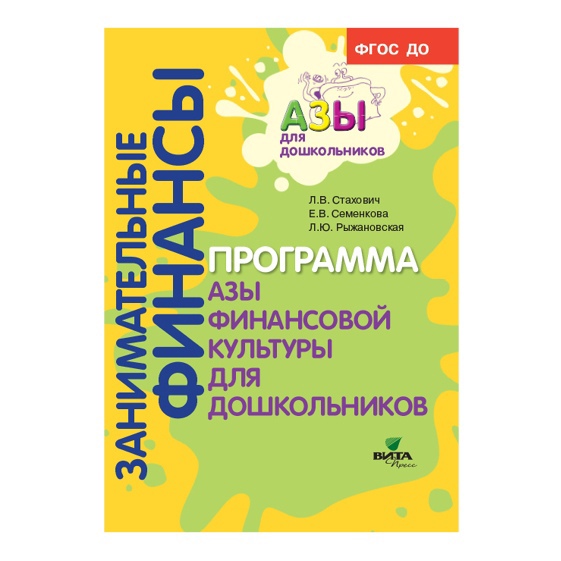 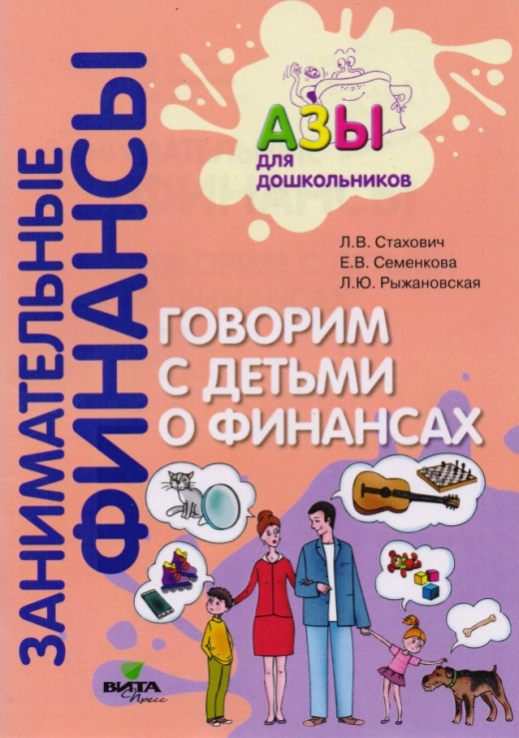 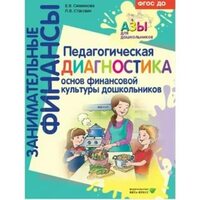 СОЦИАЛЬНО-КОММУНИКАТИВНОЕ РАЗВИТИЕ
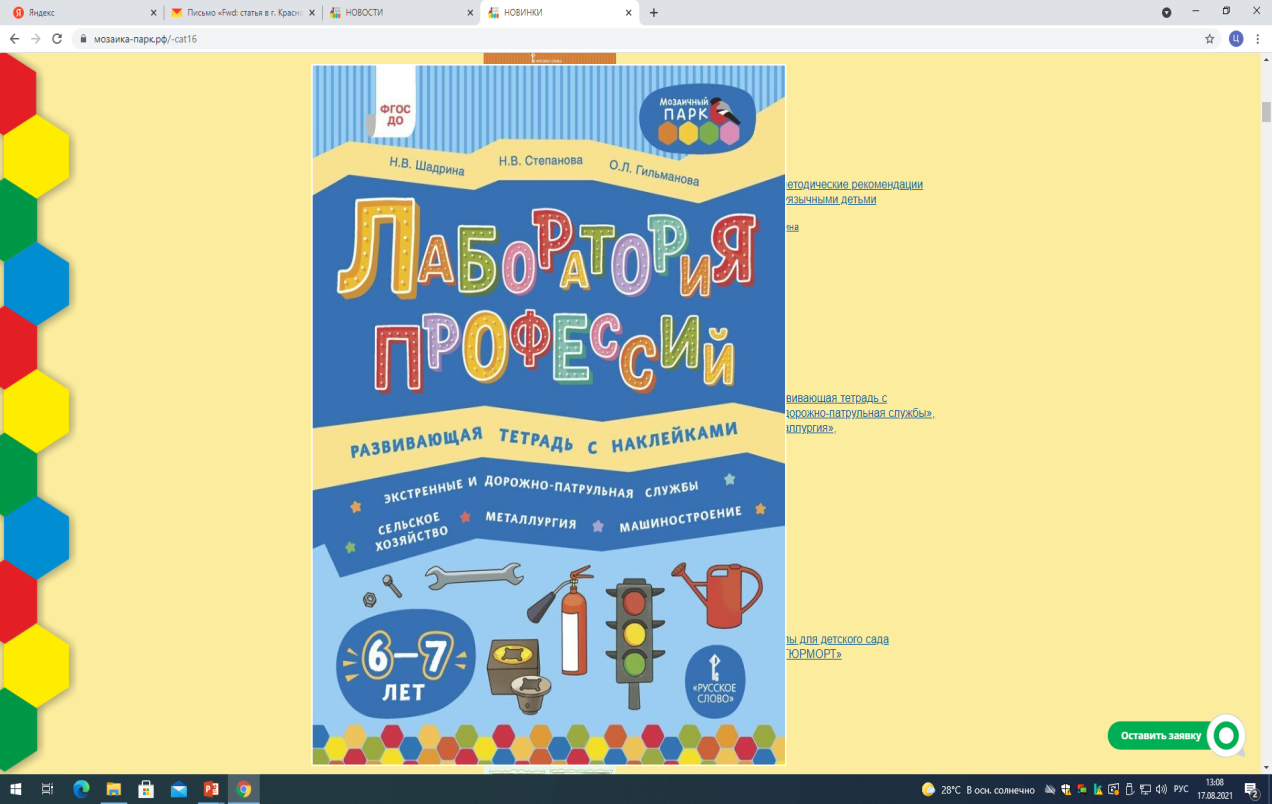 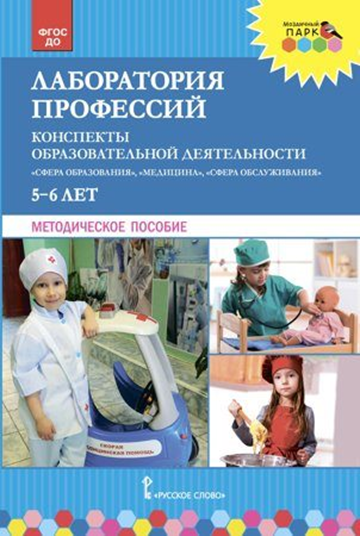 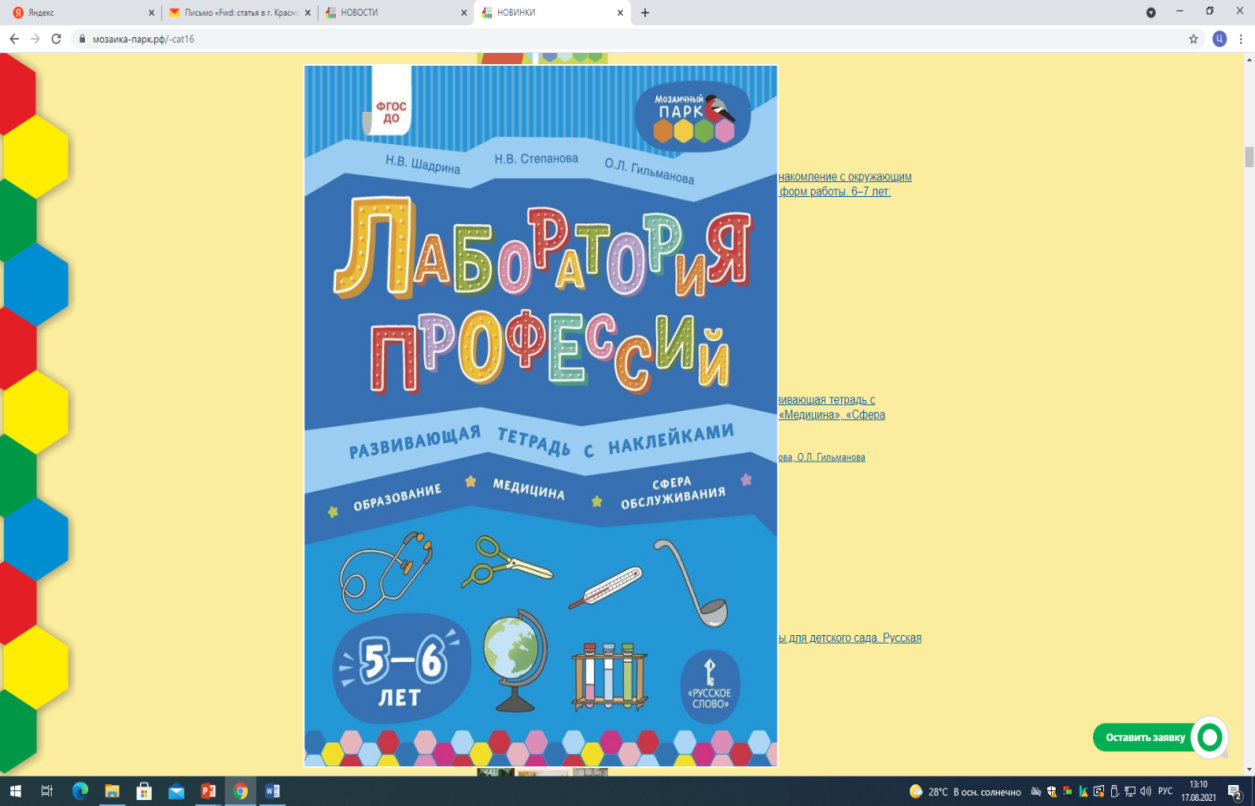 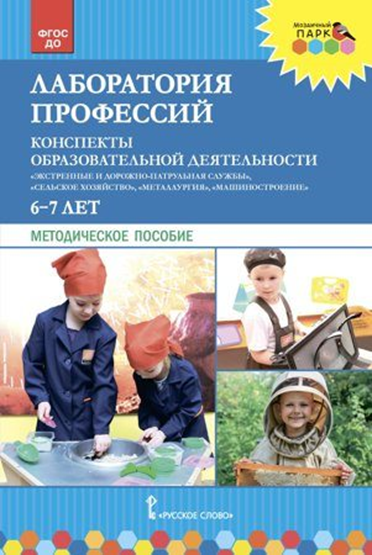 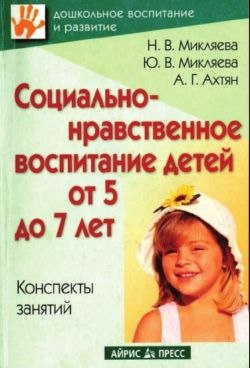 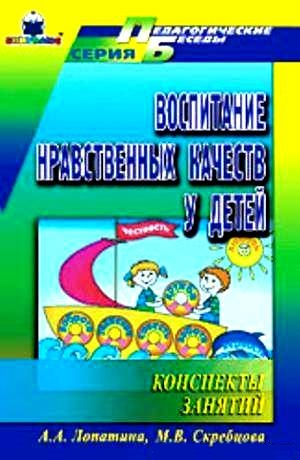 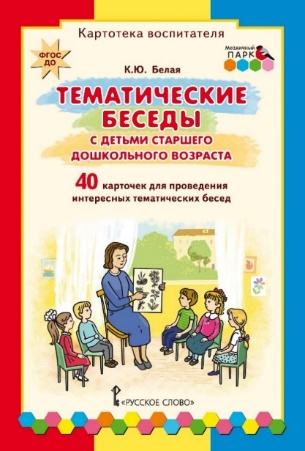 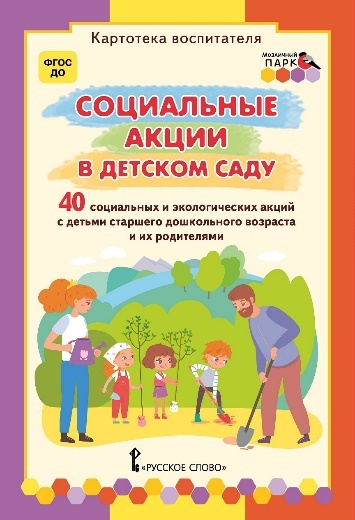 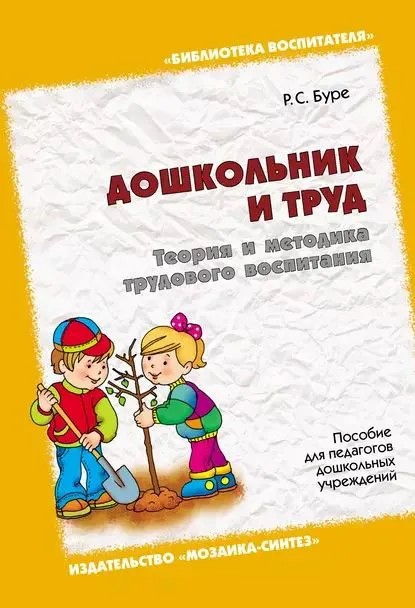 СОЦИАЛЬНО-КОММУНИКАТИВНОЕ РАЗВИТИЕ
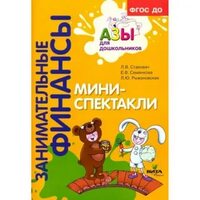 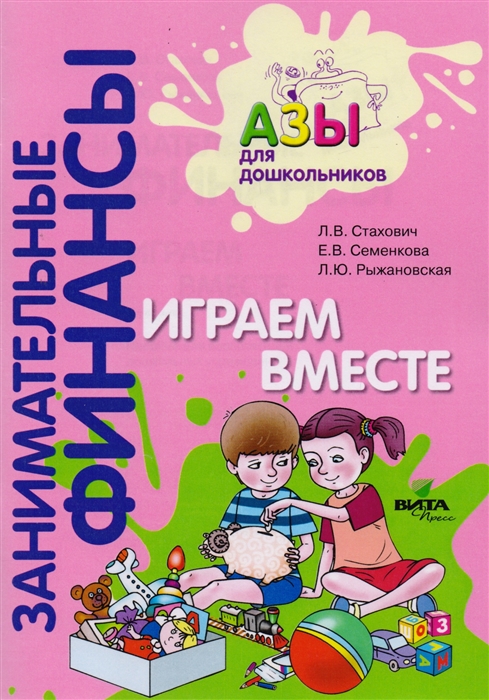 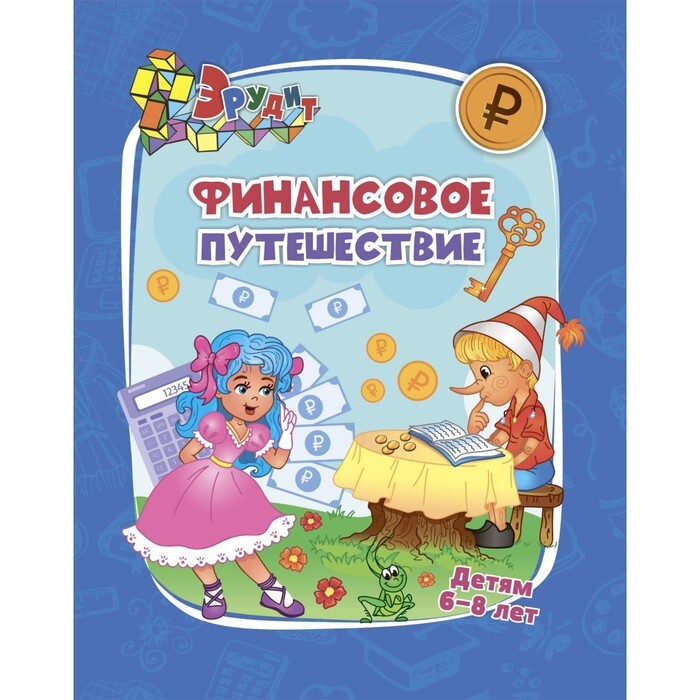 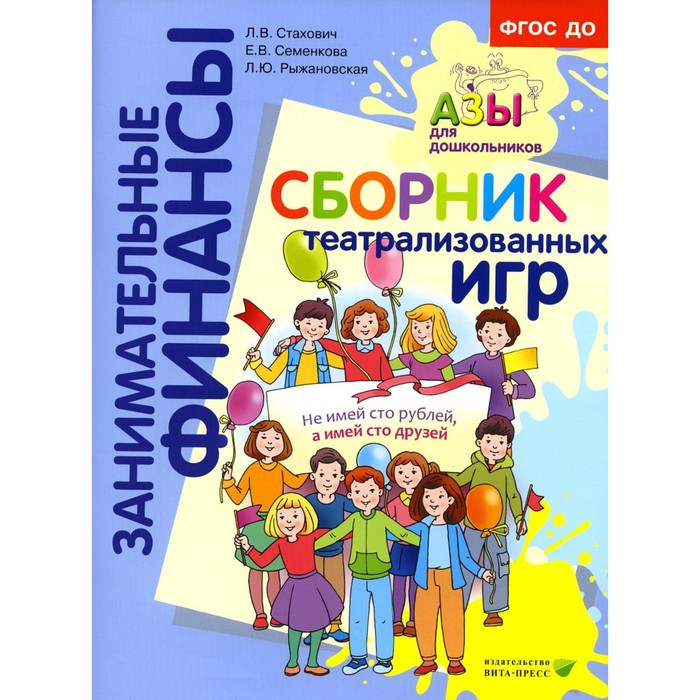 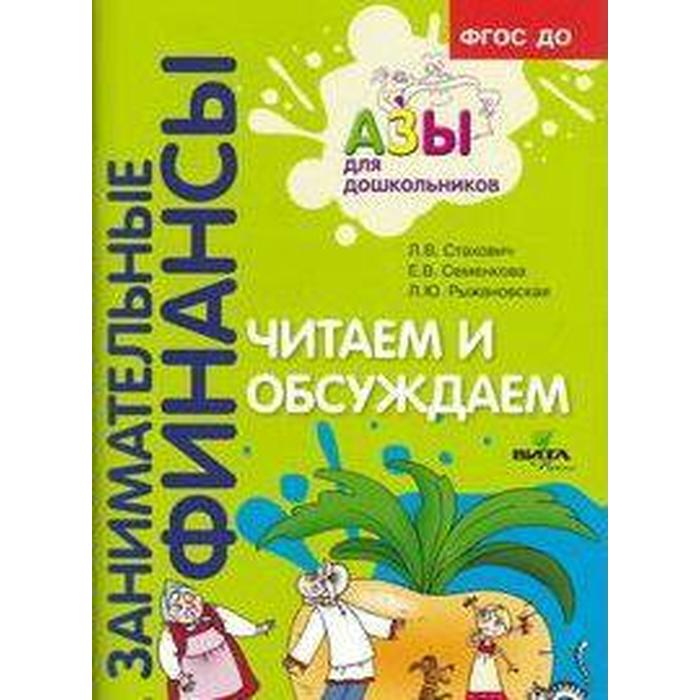 ПОЗНАВАТЕЛЬНОЕ РАЗВИТИЕ
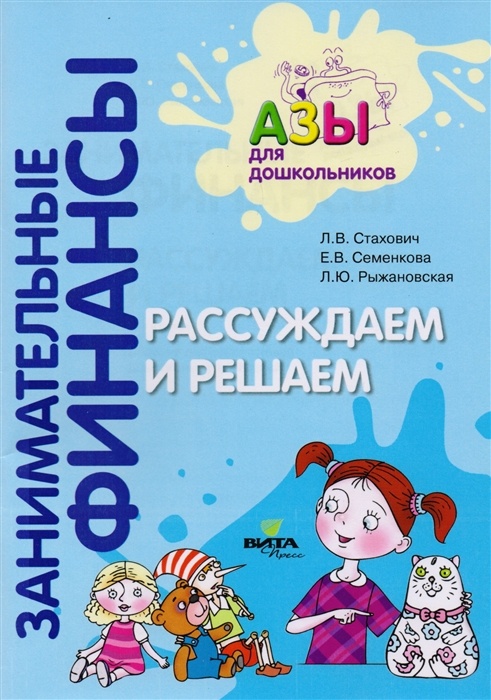 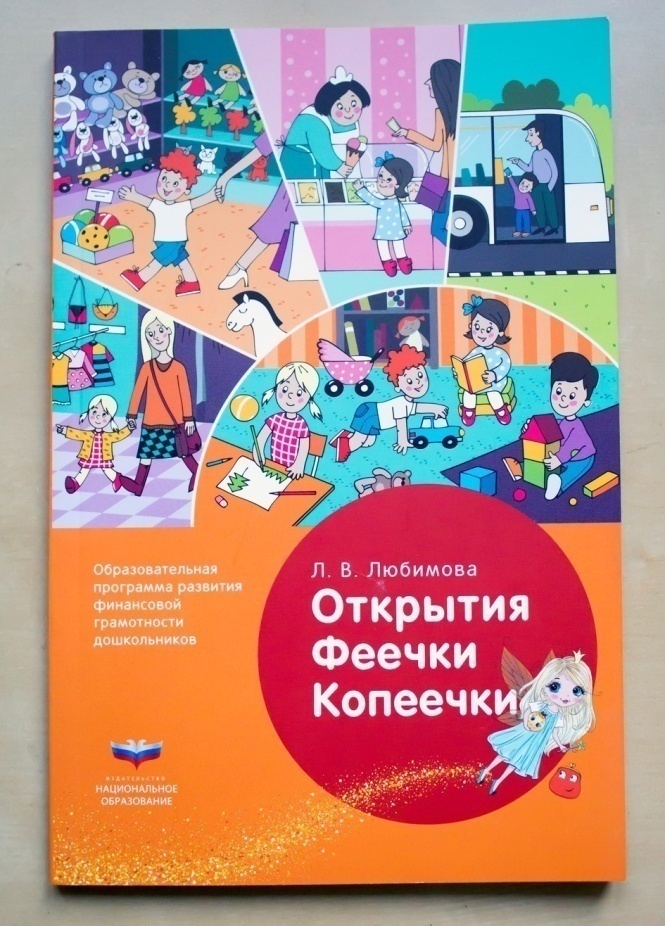 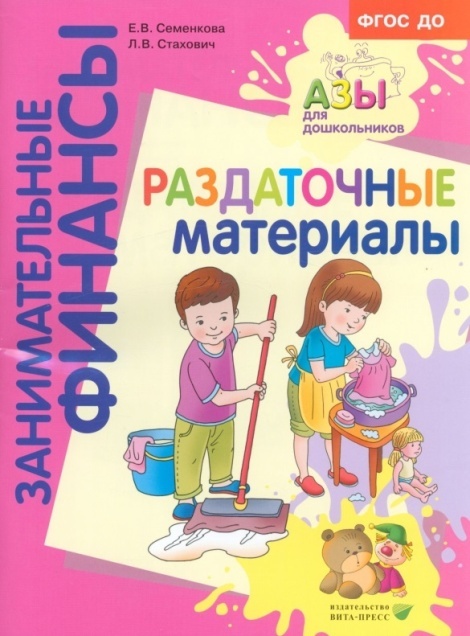 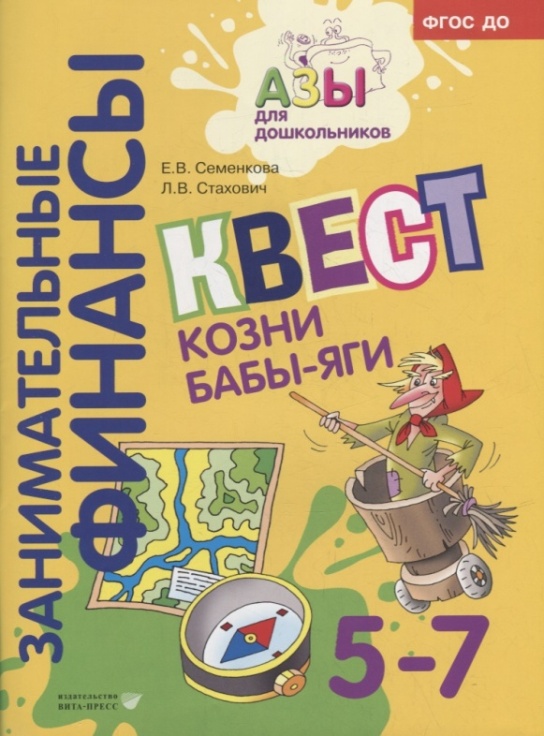 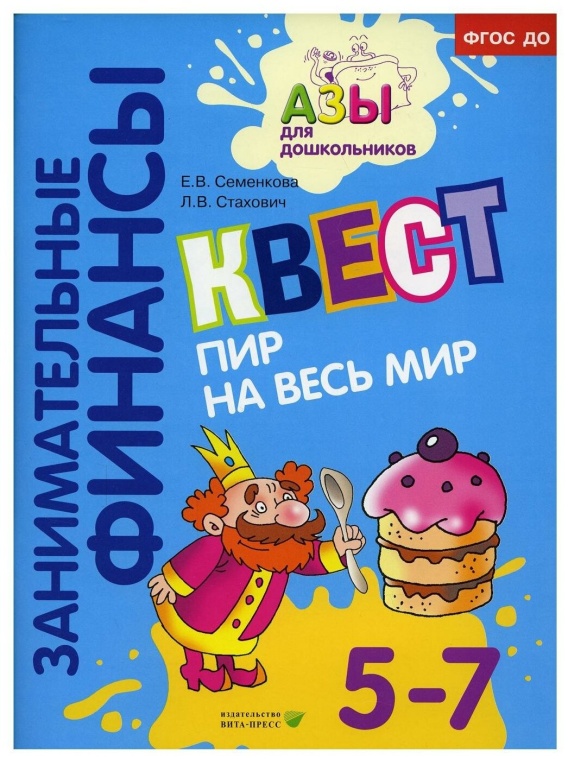 РАБОЧИЕ ТЕТРАДИ
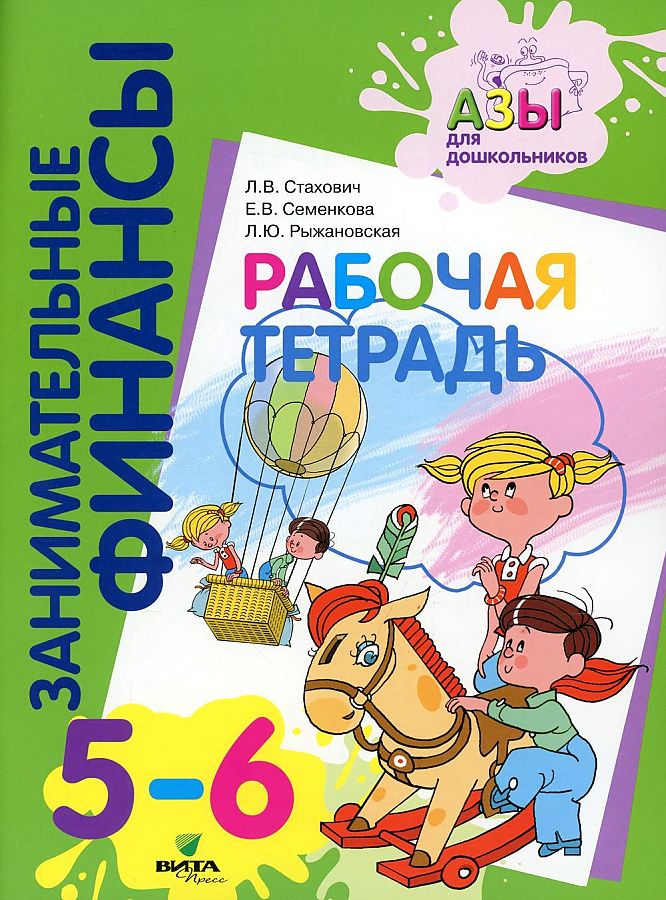 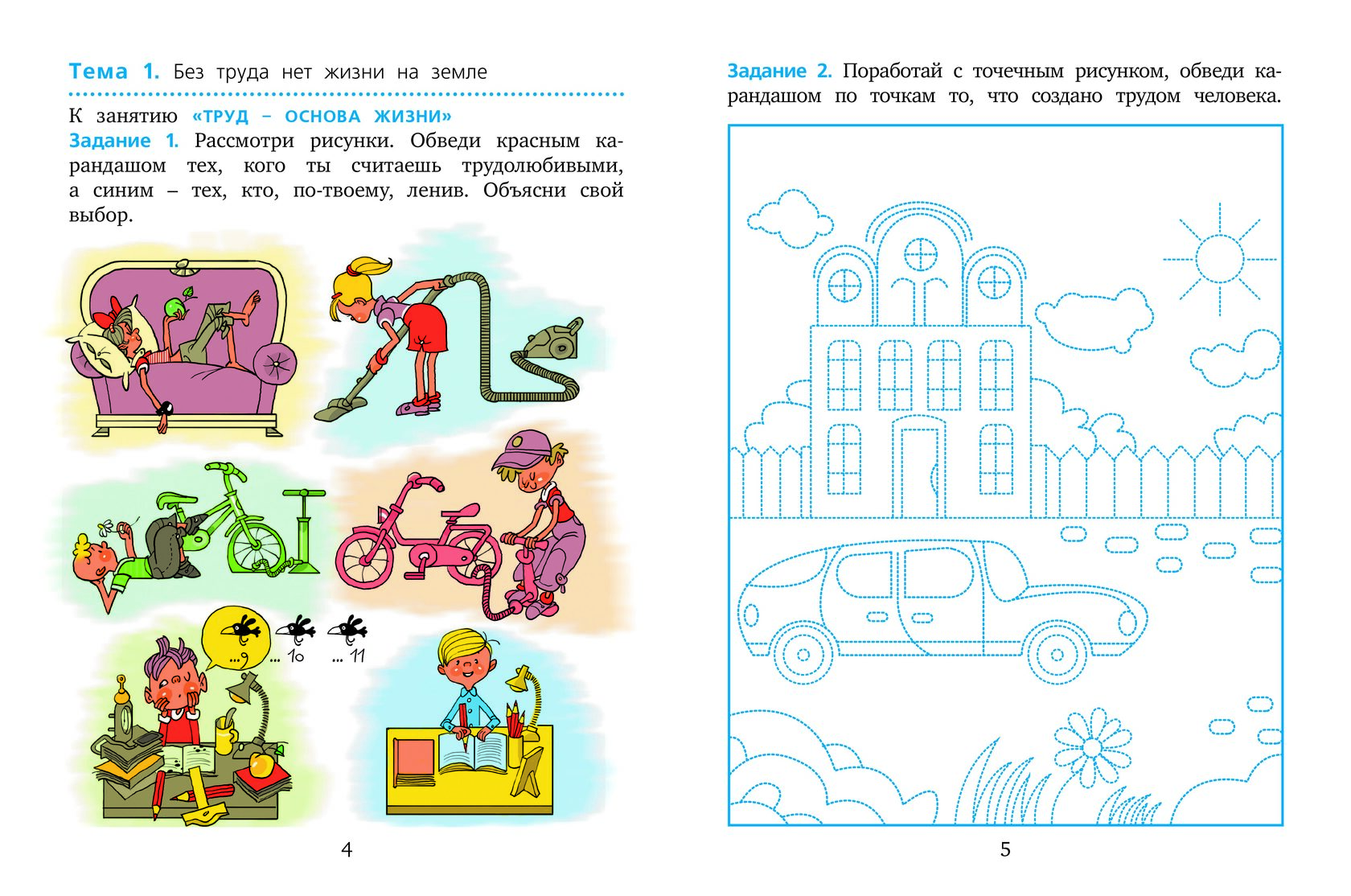 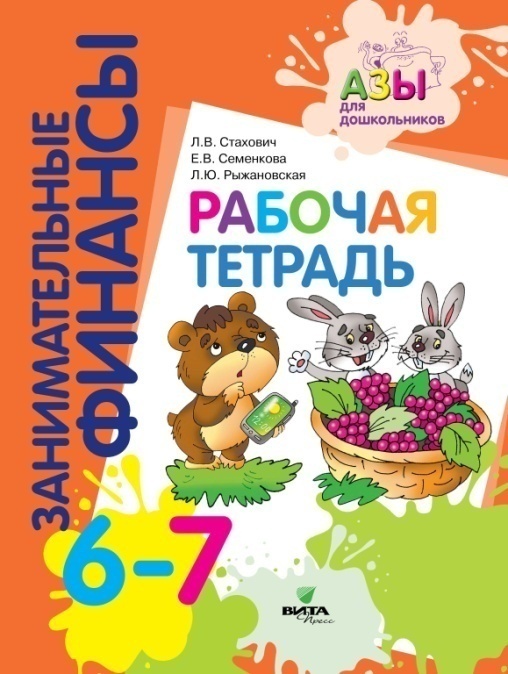 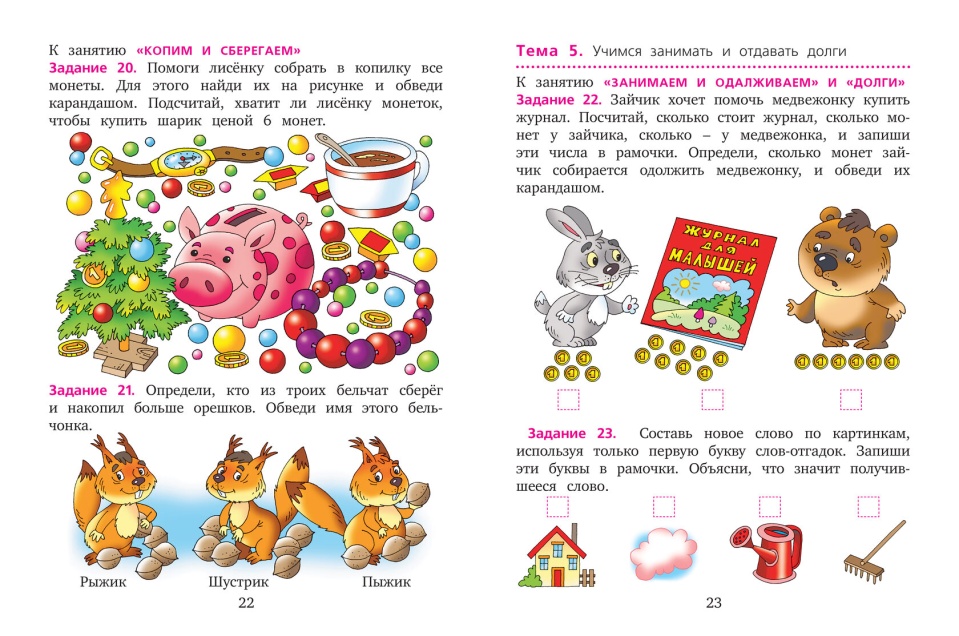 ХУДОЖЕСТВЕННО-ЭСТЕТИЧЕСКОЕ РАЗВИТИЕ
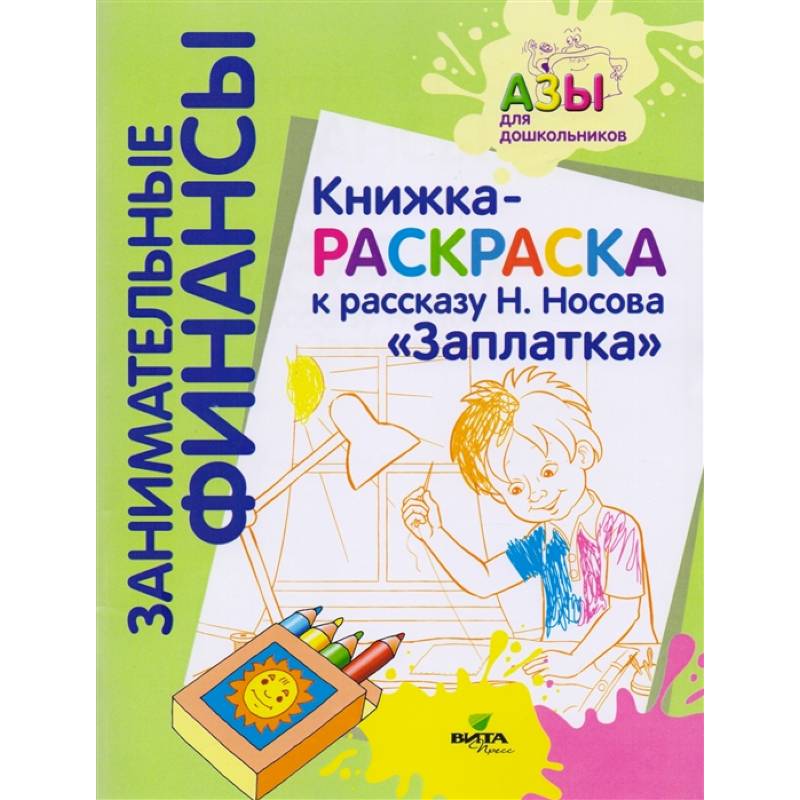 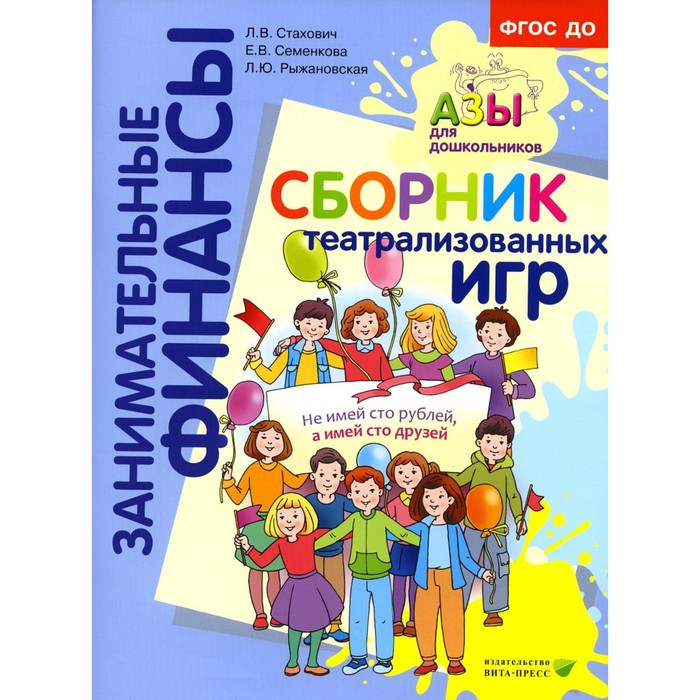 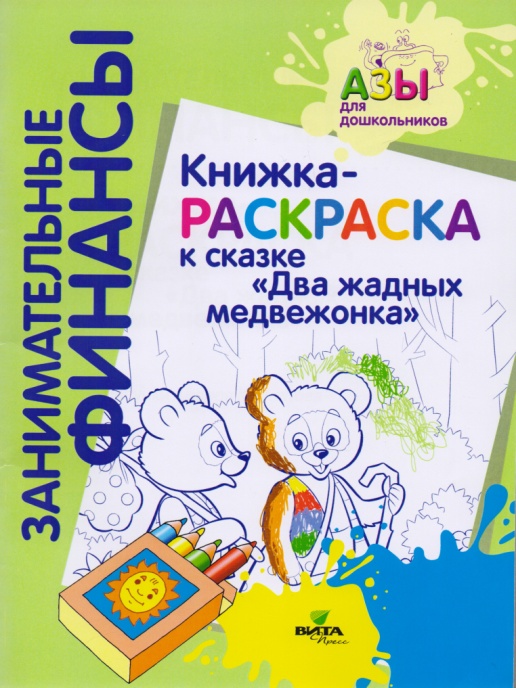 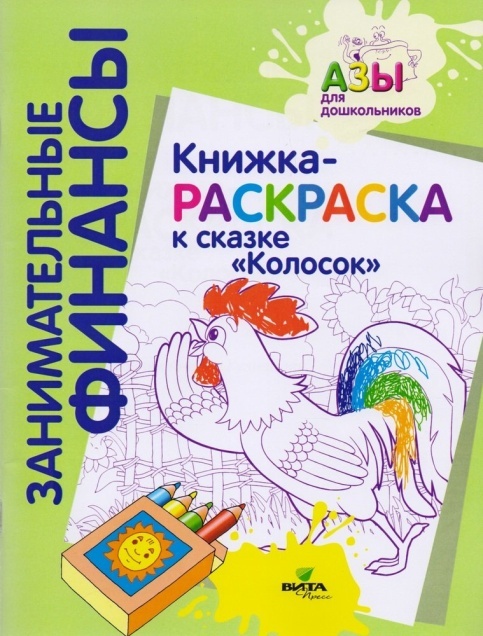 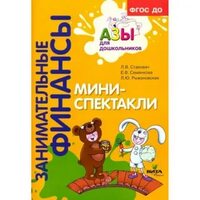 ХУДОЖЕСТВЕННАЯ ЛИТЕРАТУРА
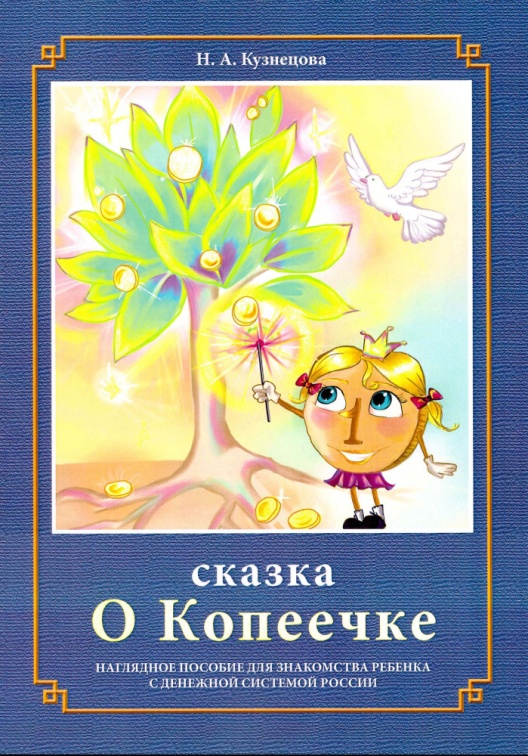 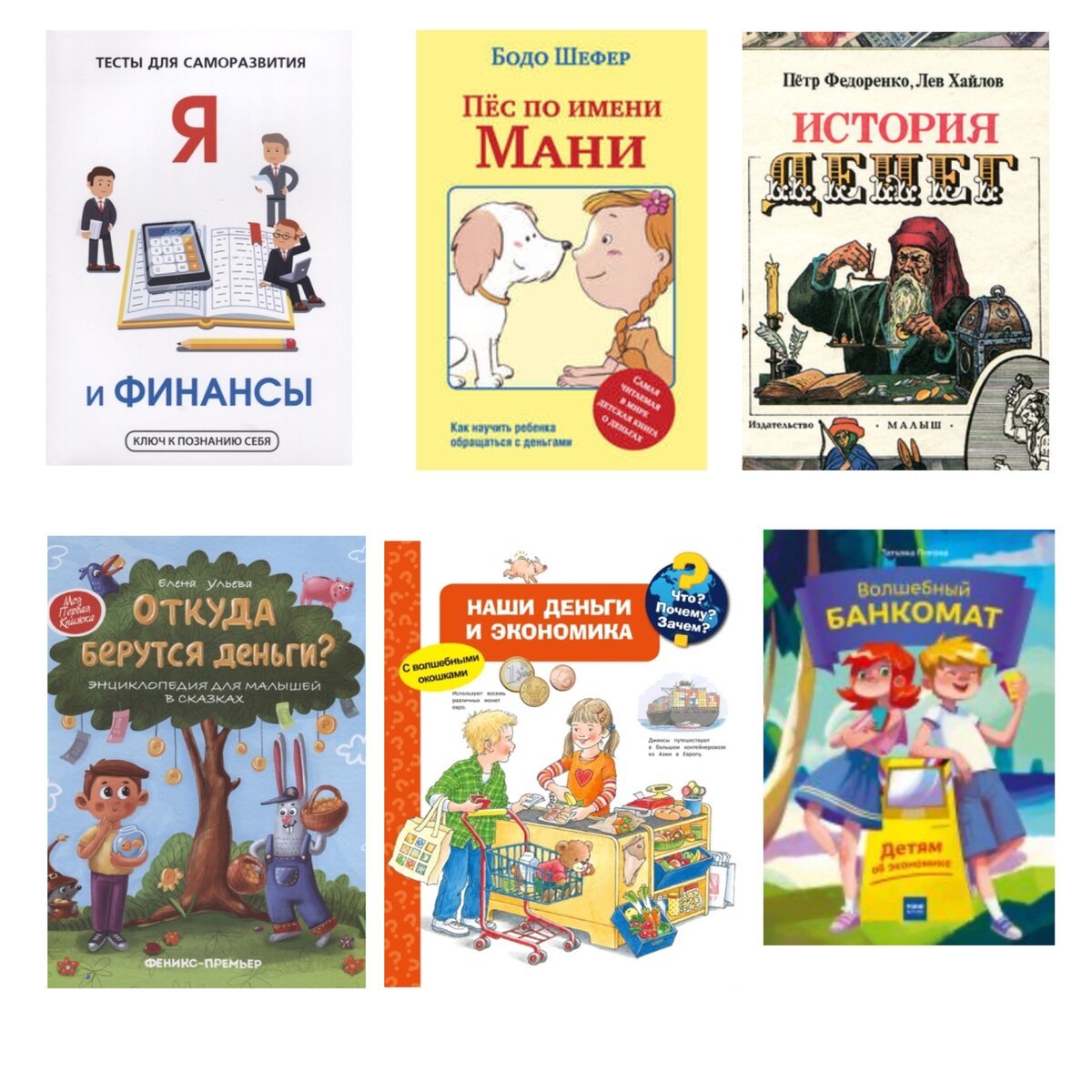 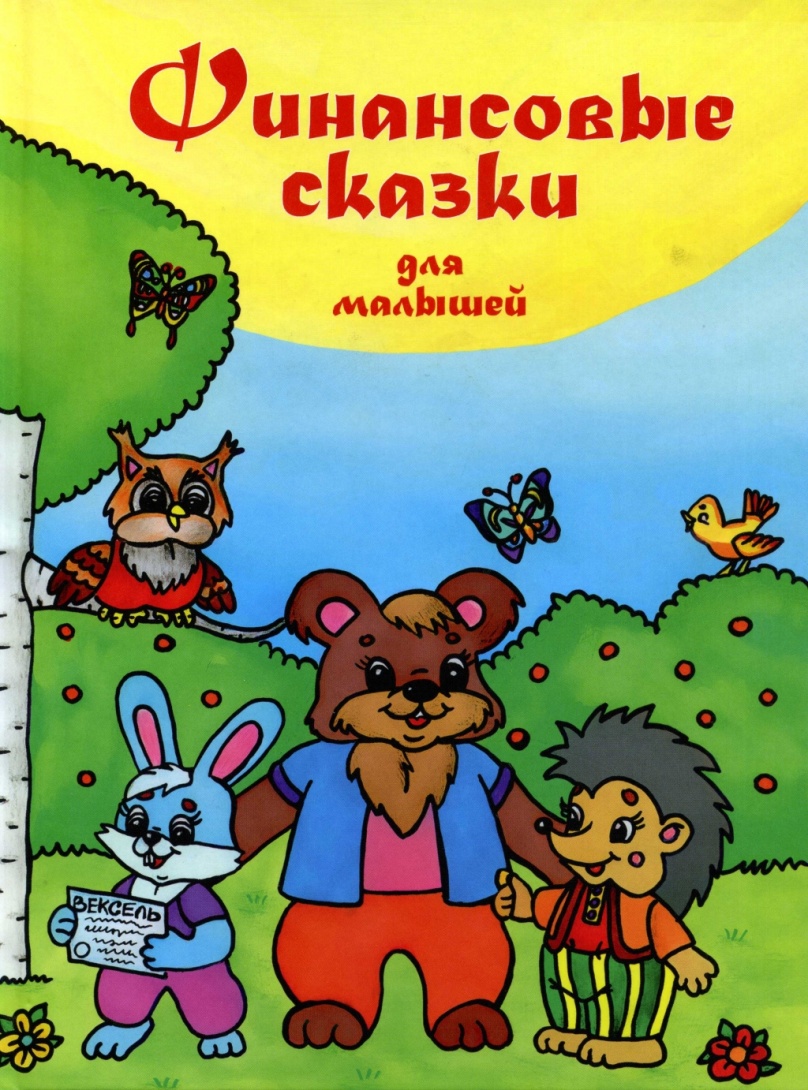 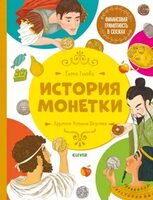 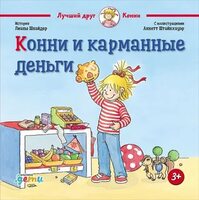 ХУДОЖЕСТВЕННАЯ ЛИТЕРАТУРА
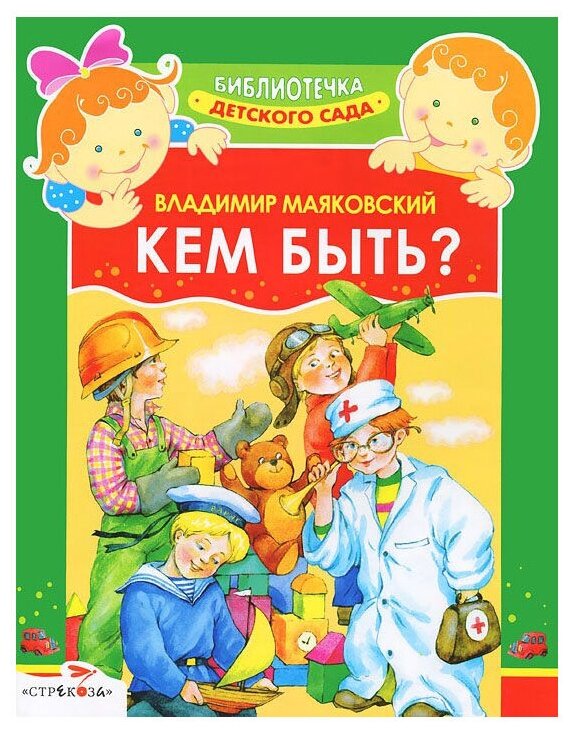 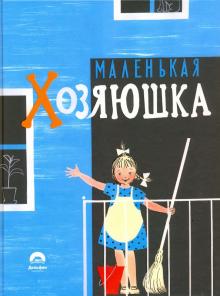 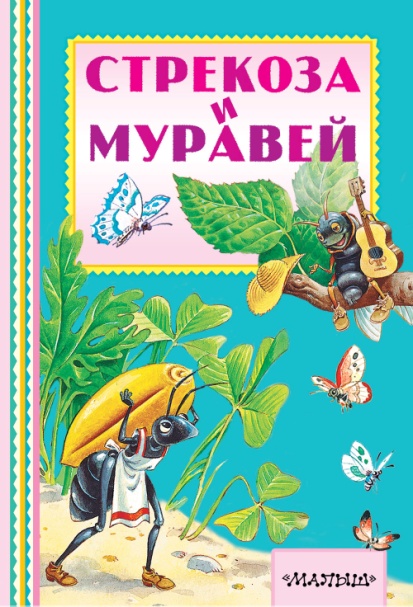 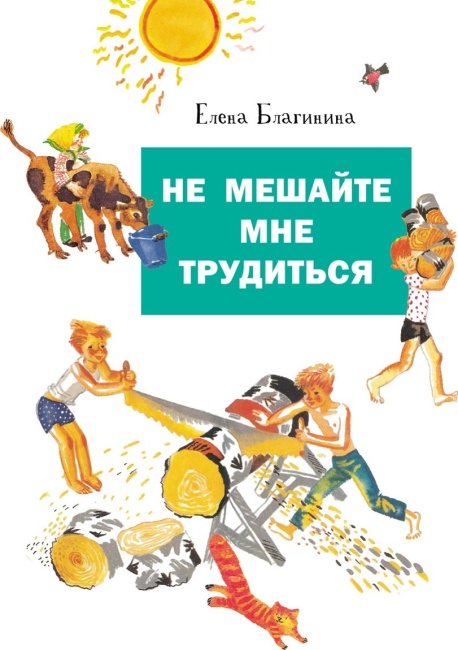 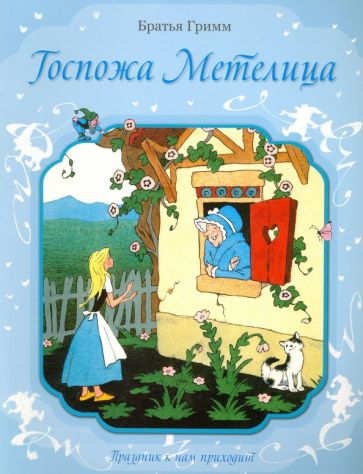 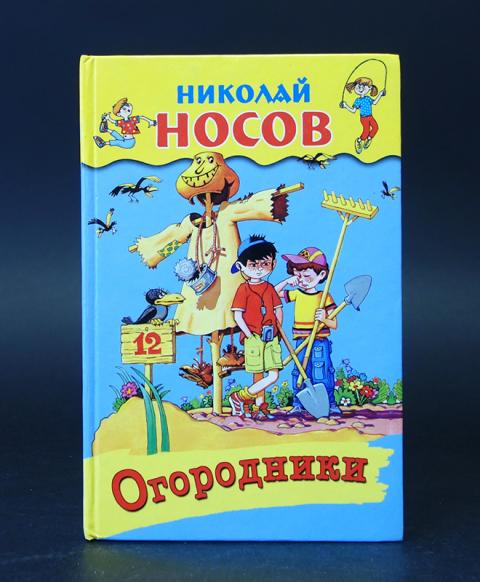 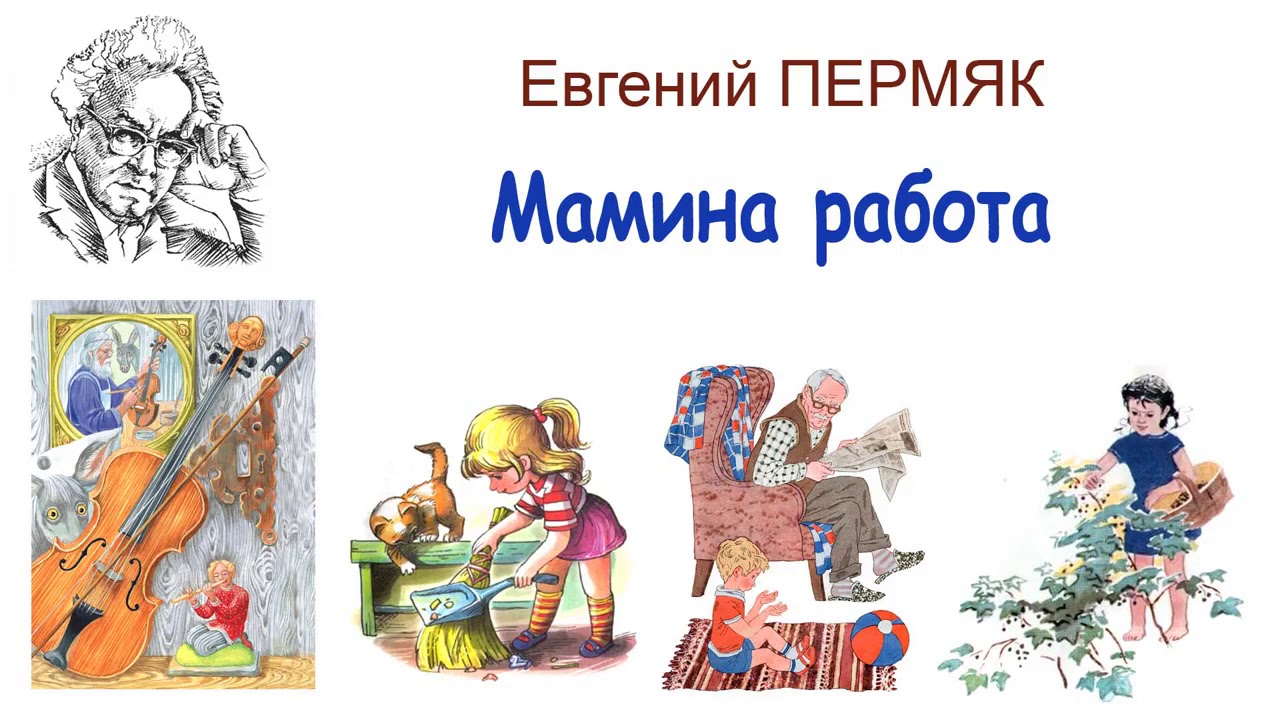 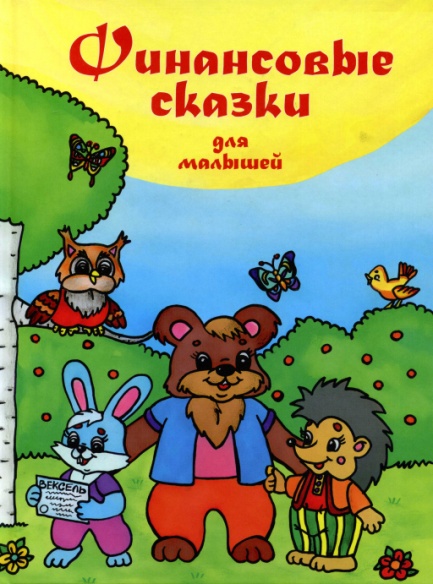 Муниципальное бюджетное дошкольное образовательное учреждение детский сад № 14 города Амурска 
Амурского муниципального района Хабаровского края
«Использование технологии «Проблемные ситуации» как средство воспитания трудолюбия и формирования финансовой грамотности у дошкольников»
Подготовила:
Беломестнова Мария Гавриловна, 
воспитатель
МБДОУ № 14 г. Амурска
Муниципальное бюджетное дошкольное образовательное учреждение детский сад № 14 города Амурска 
Амурского муниципального района Хабаровского края
«Алгоритмы и их использование в работе с детьми дошкольного возраста»
Подготовила:
Прокопичева Валентина Анатольевна, 
воспитатель
МБДОУ № 14 г. Амурска
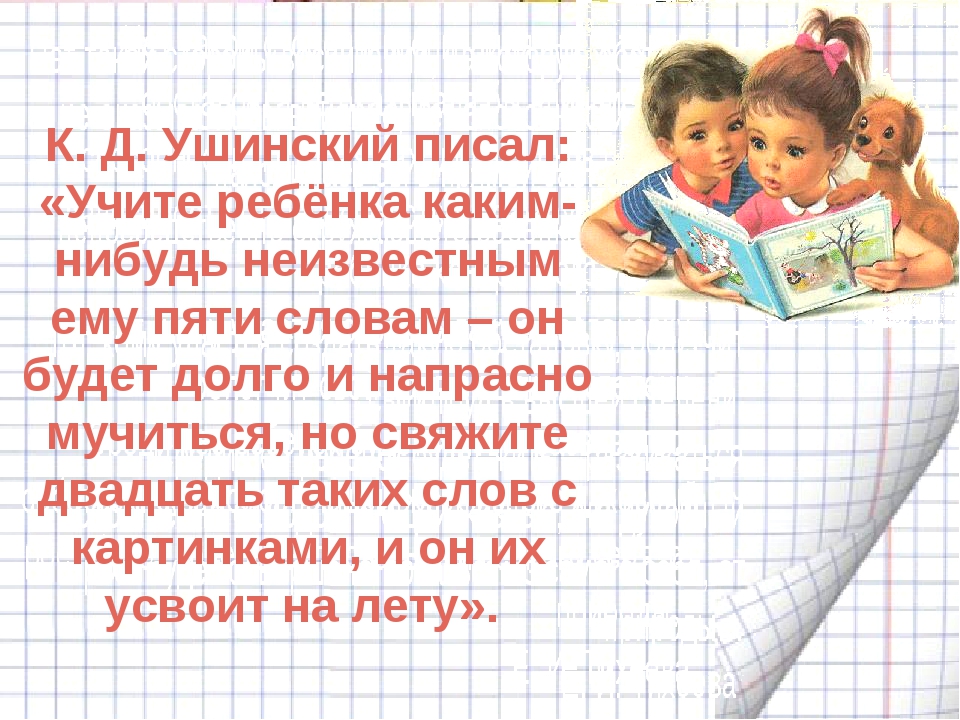 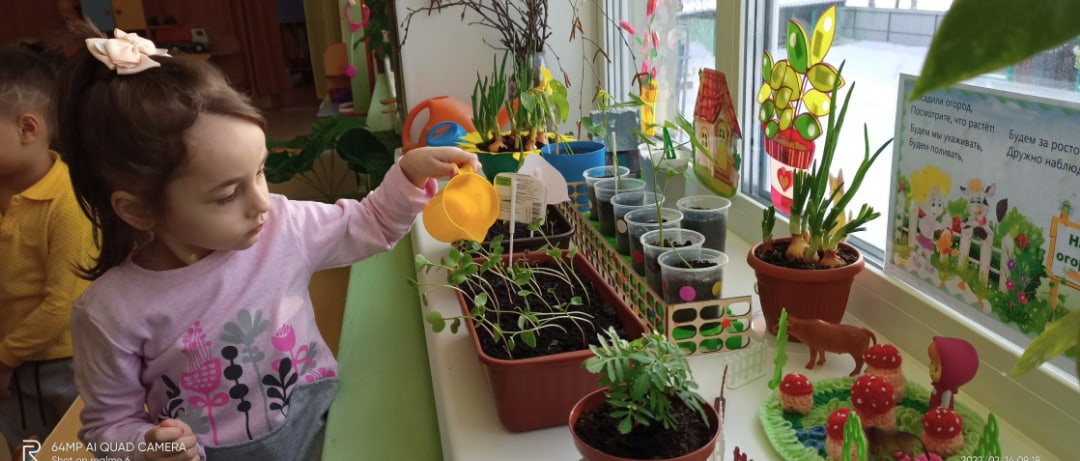 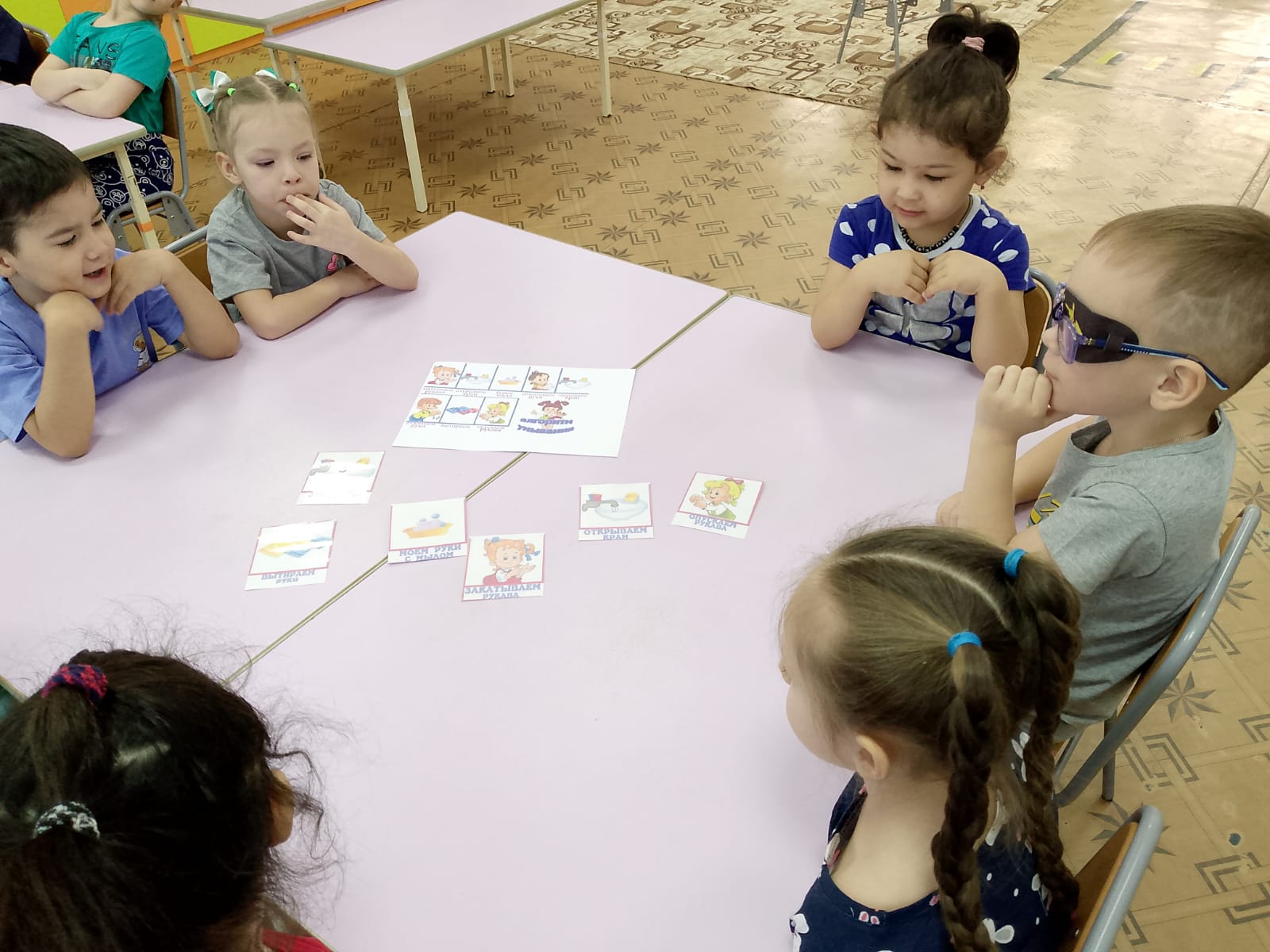 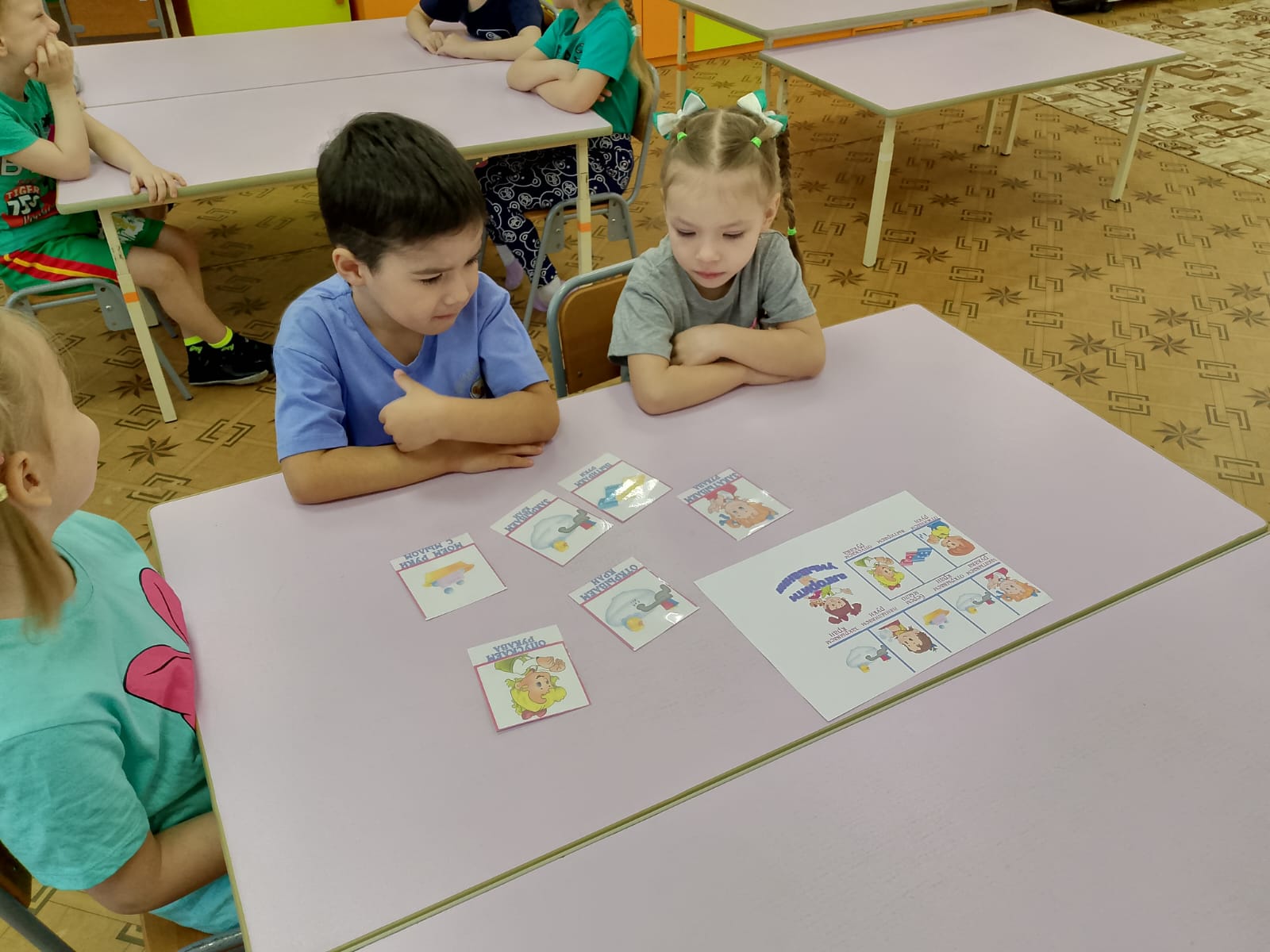 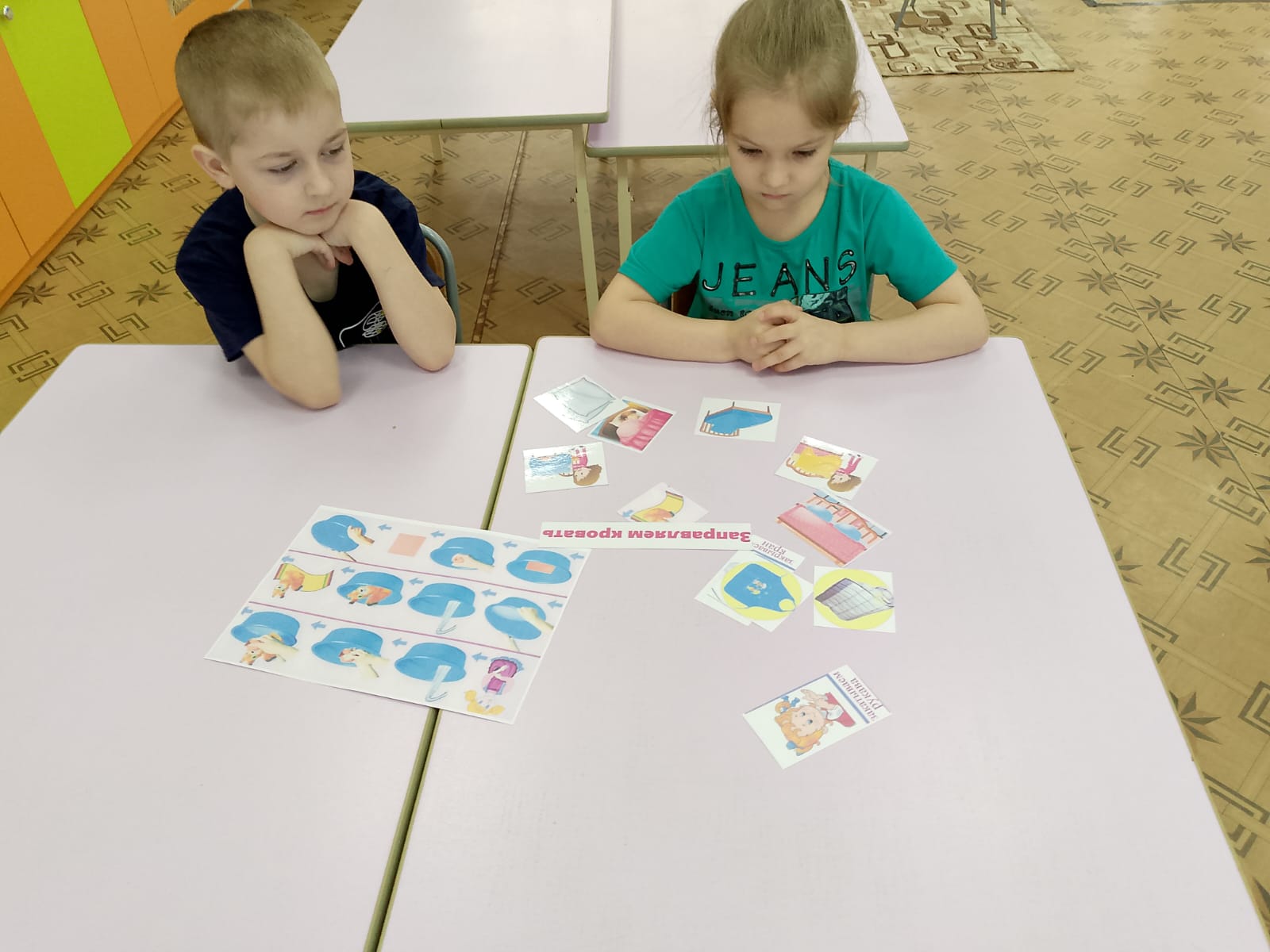 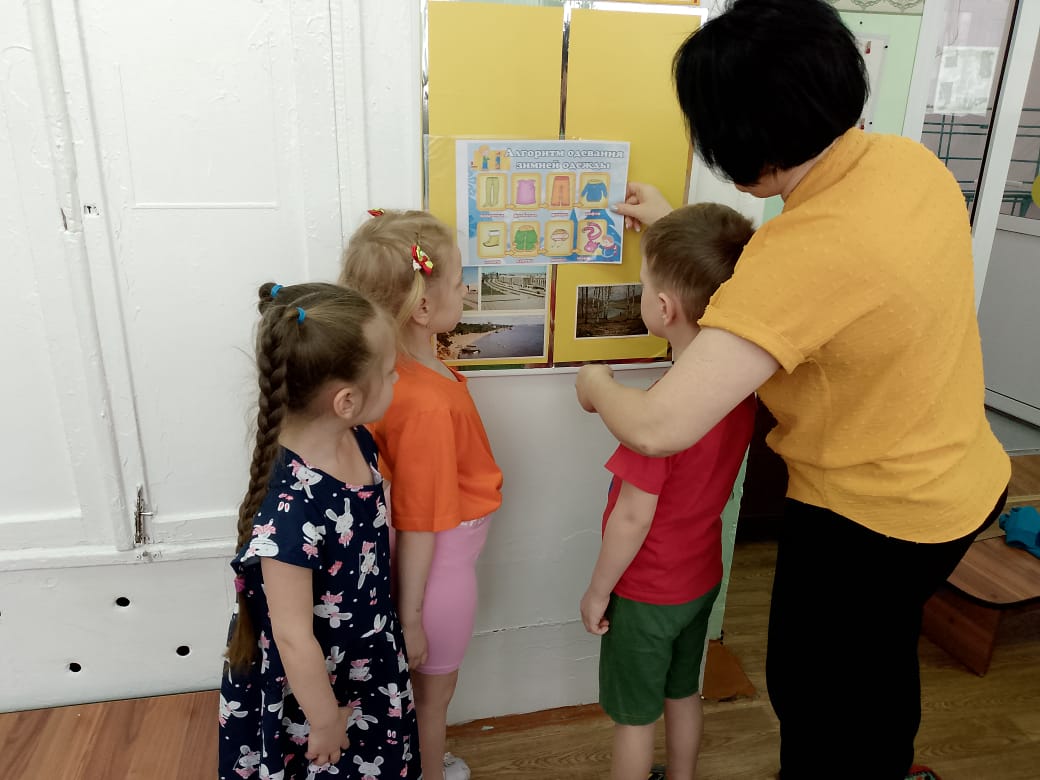 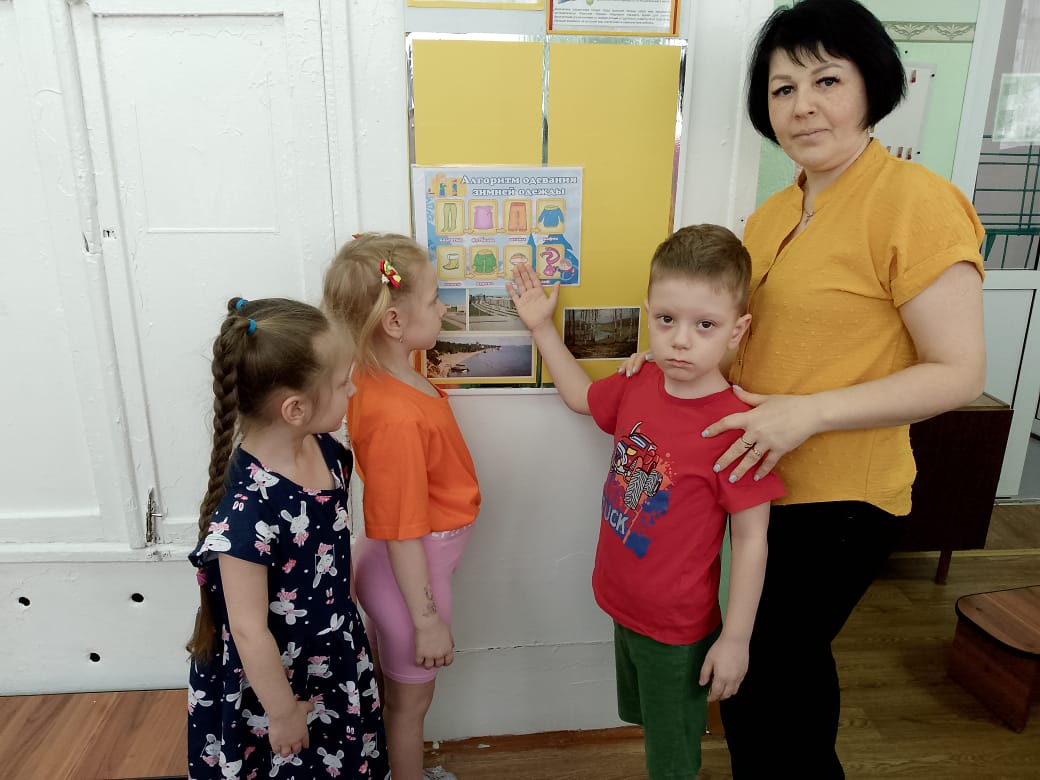 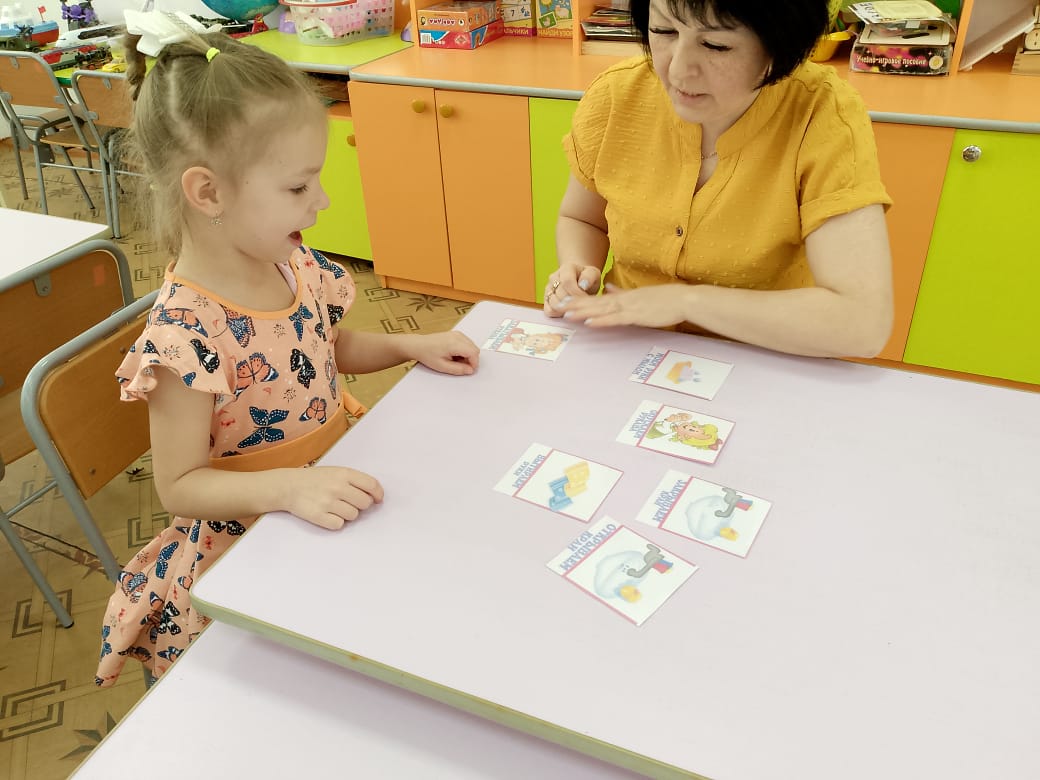 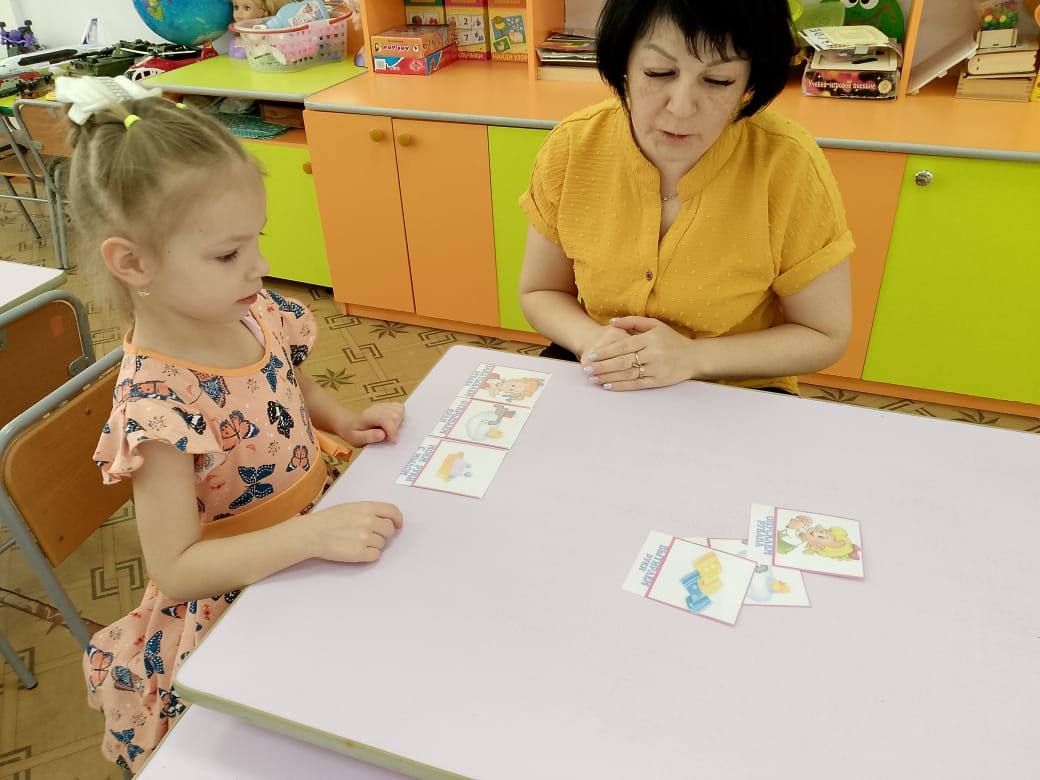 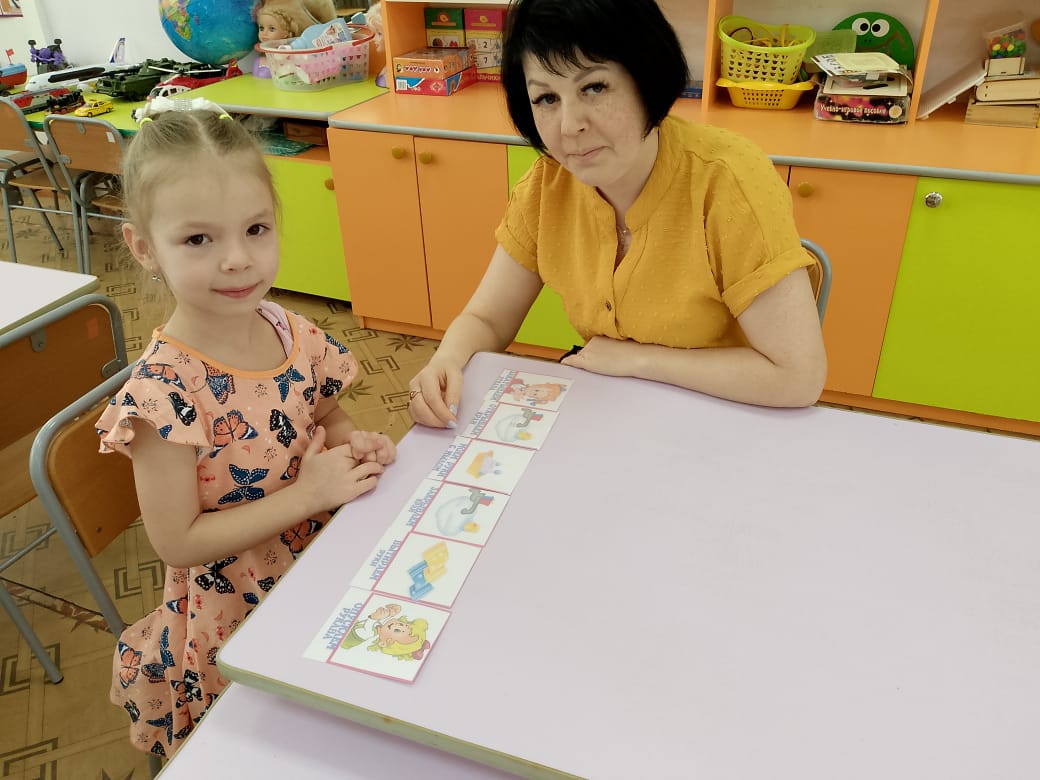 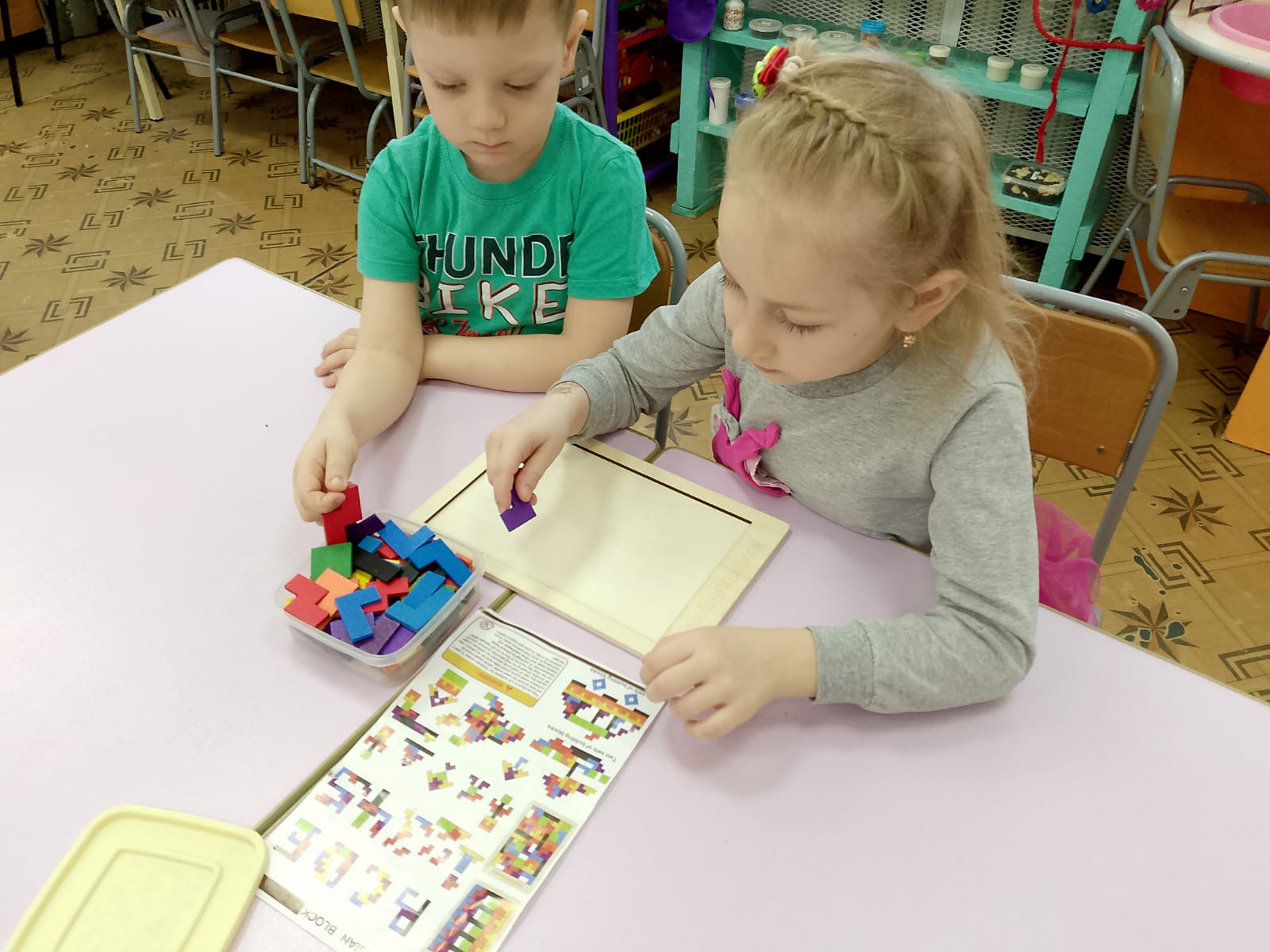 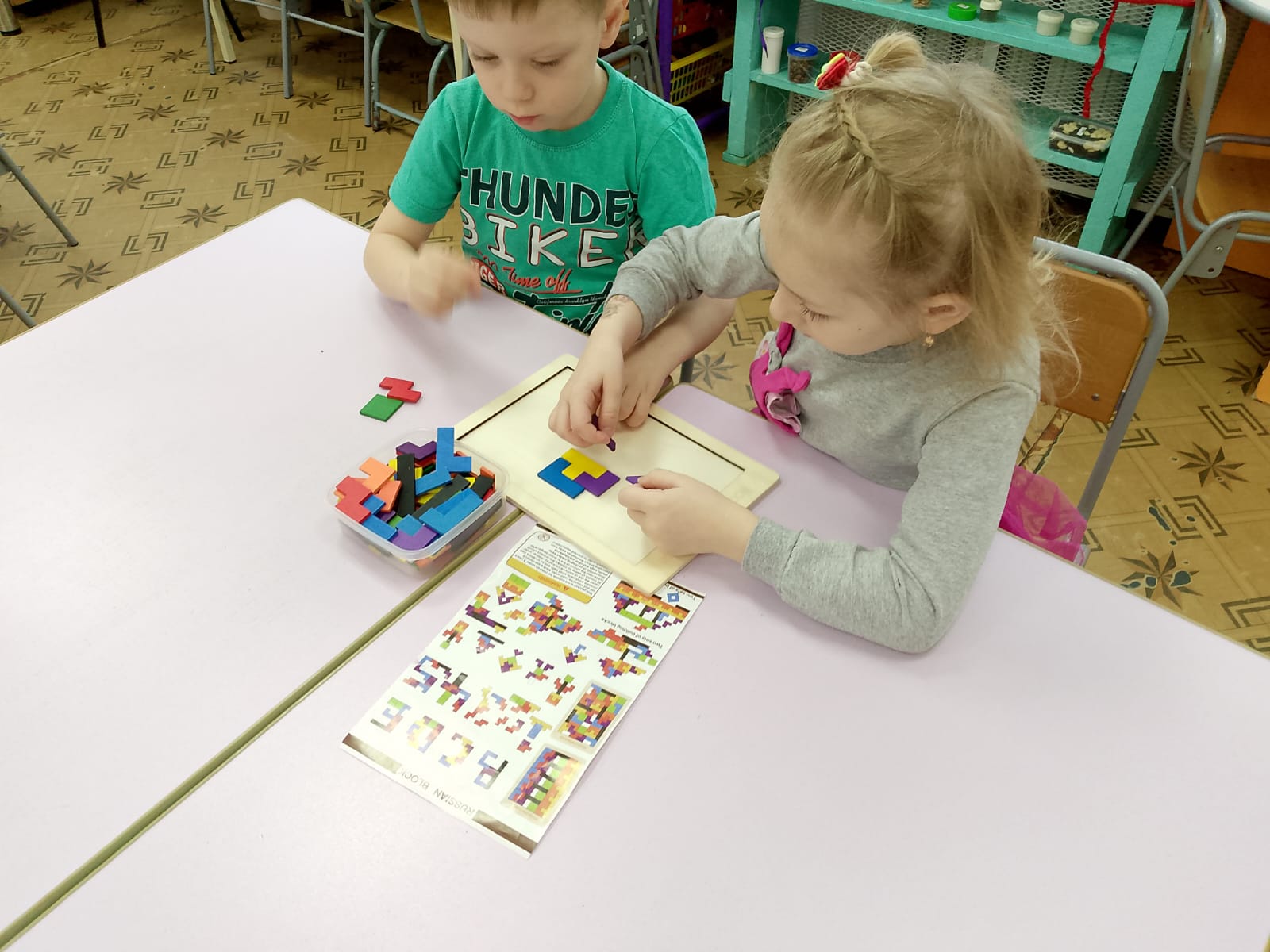 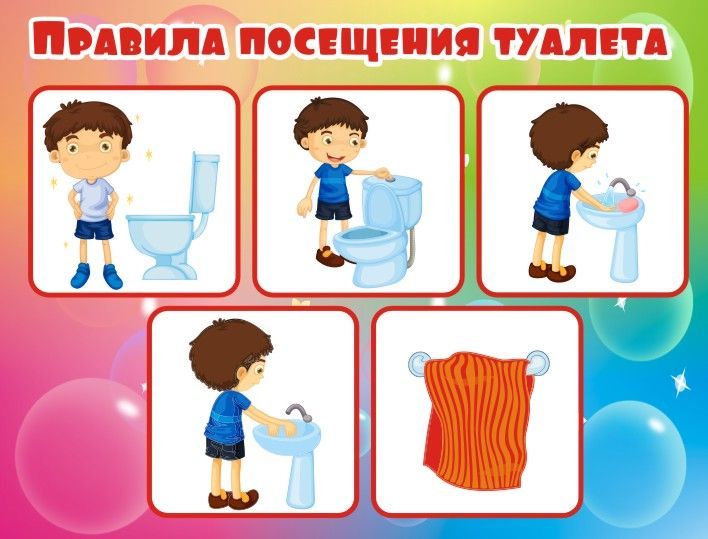 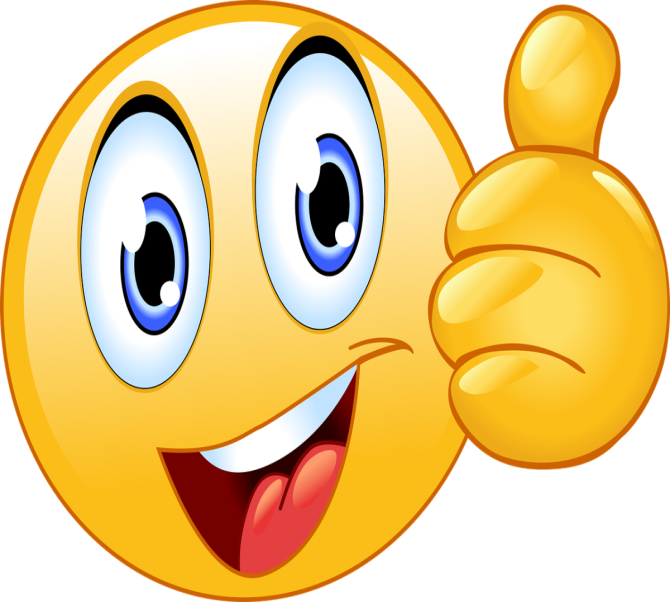 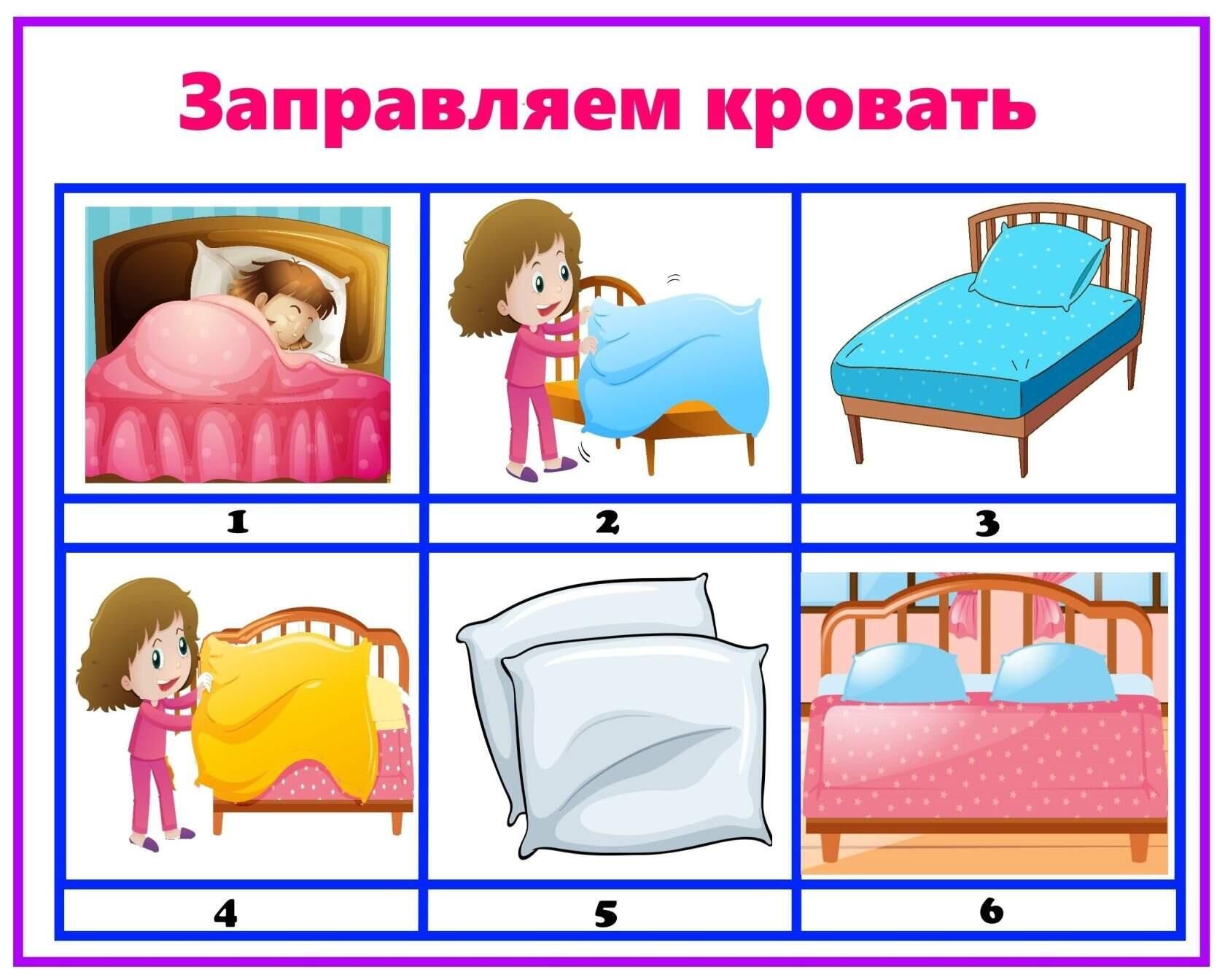 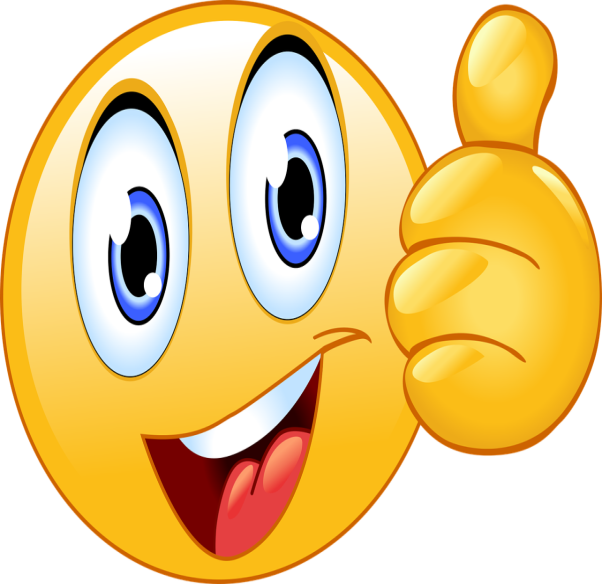 Муниципальное бюджетное дошкольное образовательное учреждение детский сад № 14 города Амурска 
Амурского муниципального района Хабаровского края
«Формирование предпосылок финансовой грамотности у дошкольников посредством трудовой деятельности через КВН, как форму работы с детьми»
Подготовила:
Ивачёва Ирина Александровна, 
воспитатель
МБДОУ № 14 г. Амурска